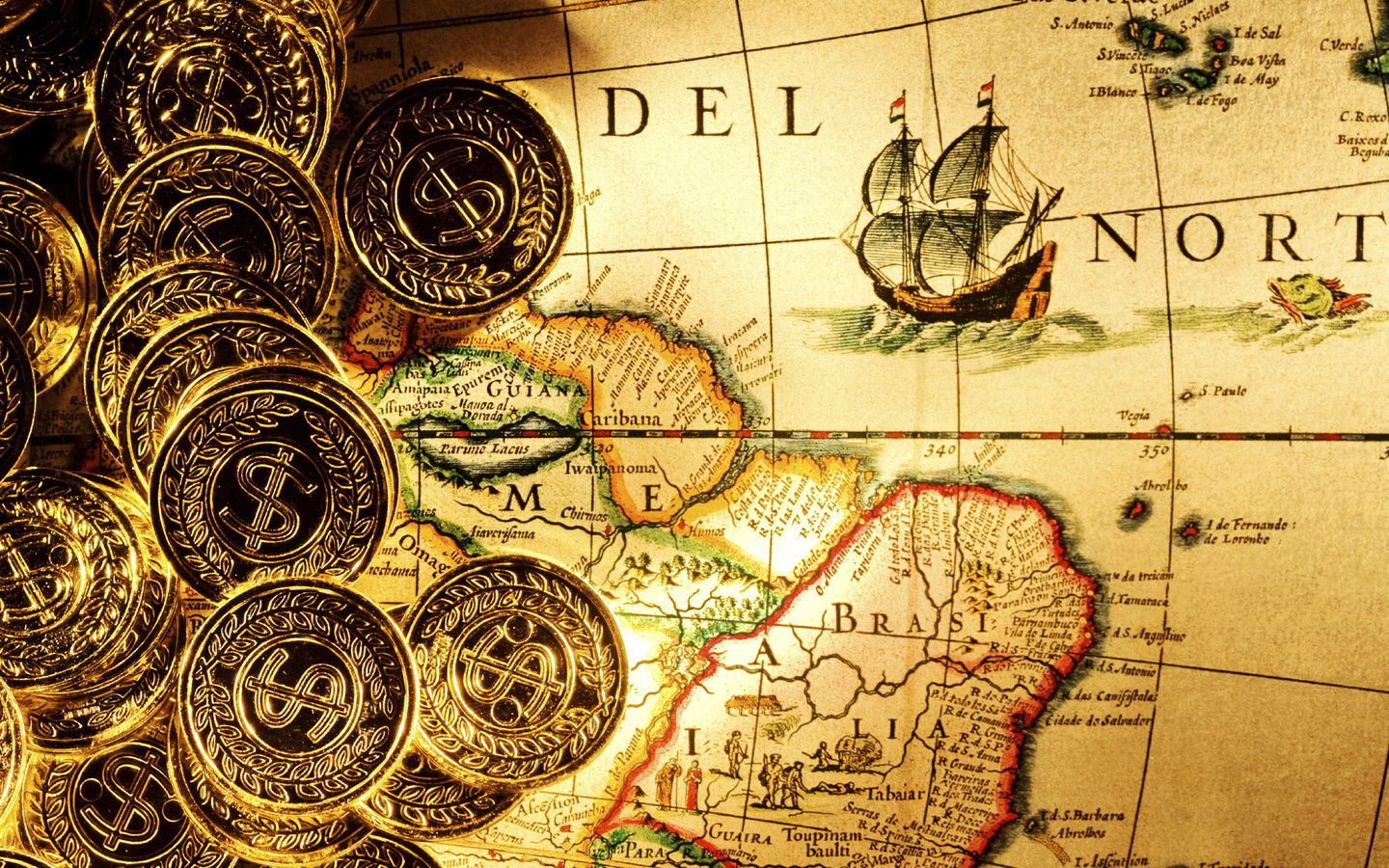 ДЕНЬГИ РАЗНЫХ СТРАН
ИГРА «Путешествие по миру»
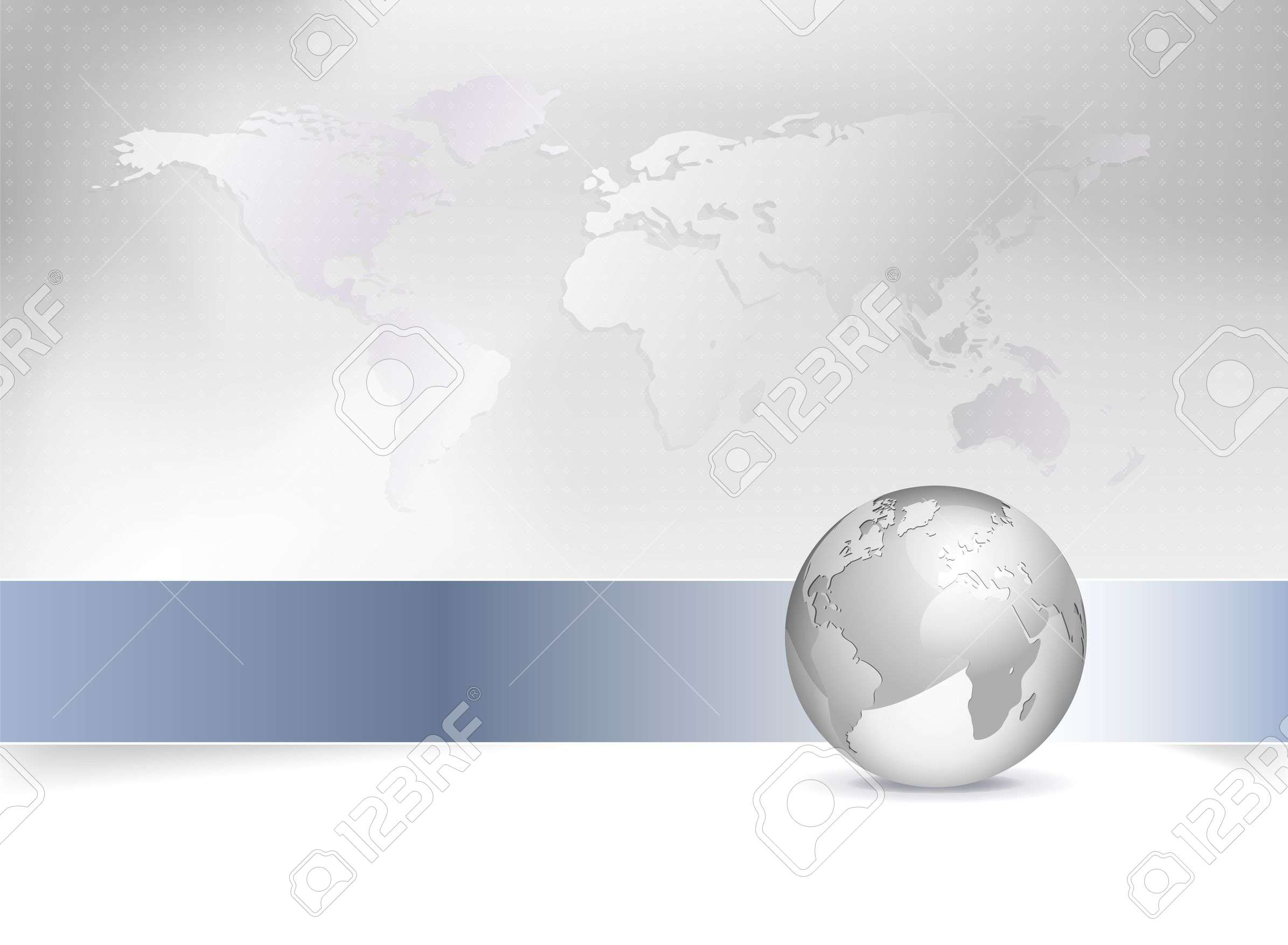 Цель:- познакомить учащихся с названиями денежных единиц стран мира.
Задачи:
развивать любознательность, творческий поиск, интеллектуальные и исследовательские умения;
 воспитывать инициативу и самостоятельность.
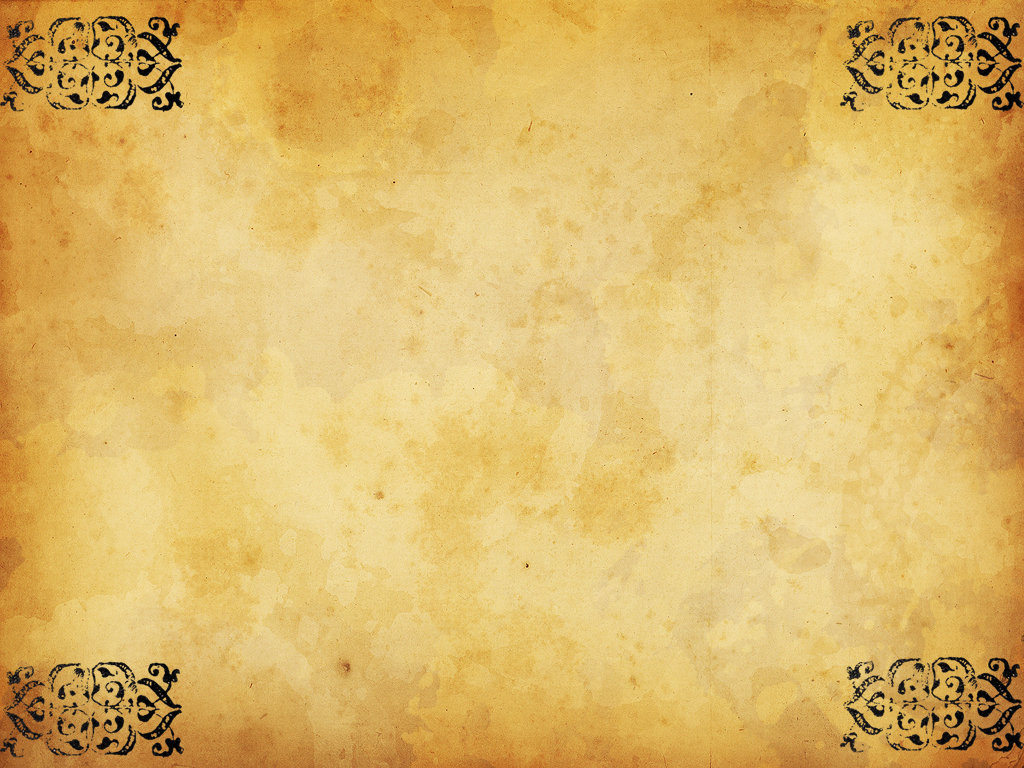 7 новых чудес света
Как известно, существовало семь чудес света, которые теперь принято называть «чудесами света древнего мира». До наших дней сохранилось лишь одно из них - это легендарные пирамиды в Египте. Поэтому по инициативе швейцарца Бернара Вербера был организован проект «Новые семь чудес света», призванный определить, какие из существующих ныне сооружений и достопримечательностей достойны называться «чудесами света».
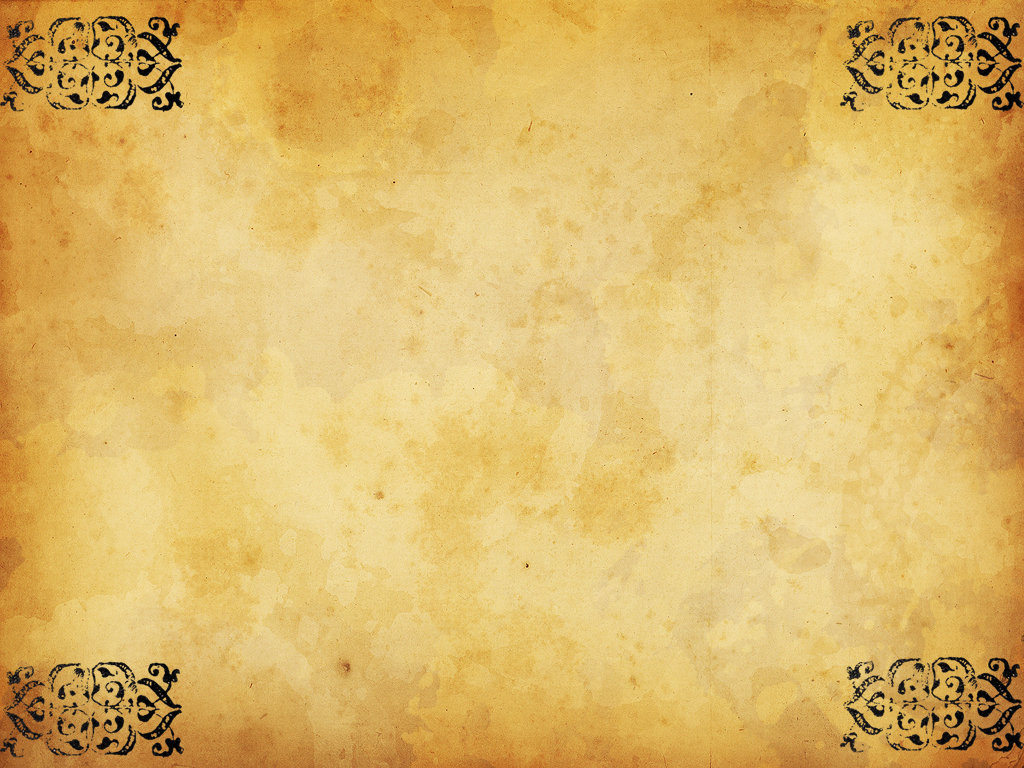 7 новых чудес света
Некоммерческой организацией «New Open World Corporation» было проведено всемирное голосование, в котором приняли участие более 90 миллионов человек по всему миру. Из нескольких десятков претендентов на звание одного из семи чудес света были выбраны победители, а итоги конкурса объявлены в Лиссабоне 7 июля 2007 года, в «день трех семерок».
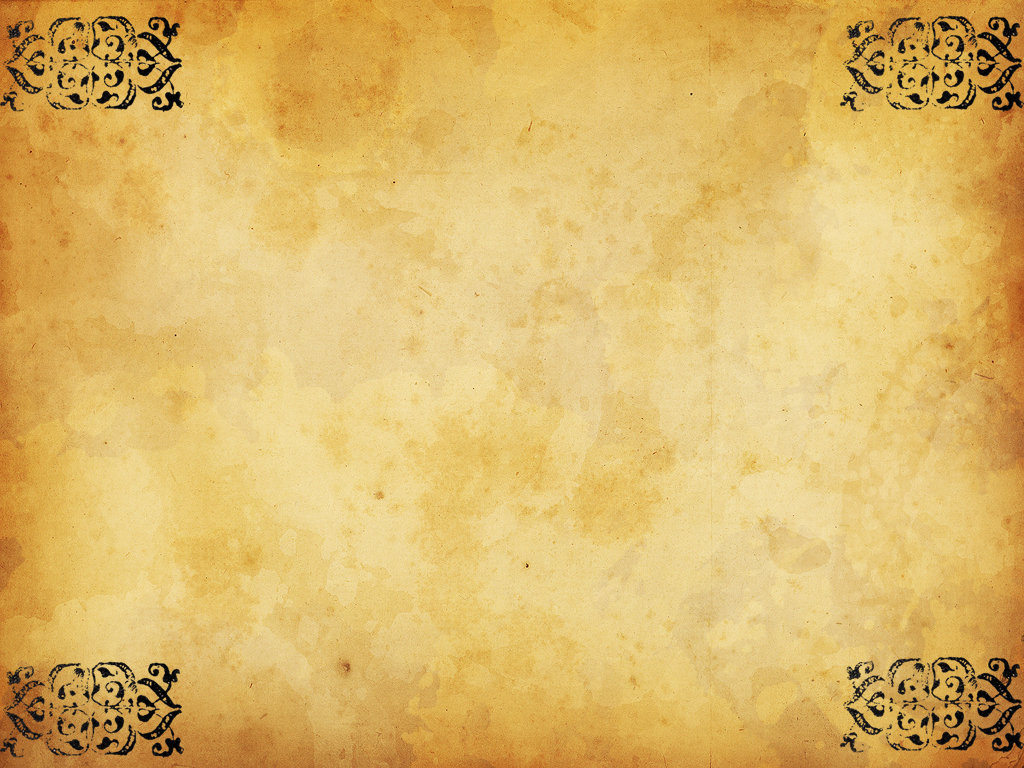 7 новых чудес света
Итак, отправляемся в путешествие, чтобы увидеть новые 7 чудес света, а также познакомимся с современными деньгами каждой страны. 
Внимание! Вас ждут интересные задания!
                В путь, путешественники!
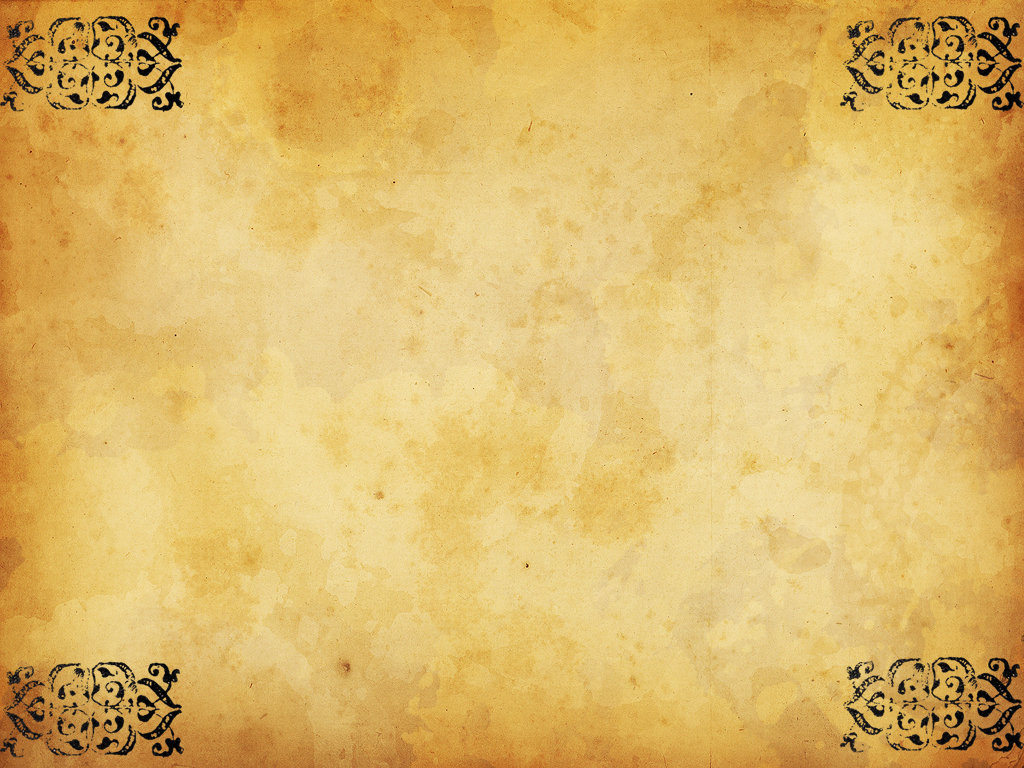 Великая китайская стена Великая китайская стена представляет собой цепь оборонительных сооружений, протянувшихся через Китай. Длина китайской стены по прямой, от края до края составляет 2450 км, а если учитывать все изгибы и ответвления, то, по разным оценкам, получается от 6000 до 8850 км.
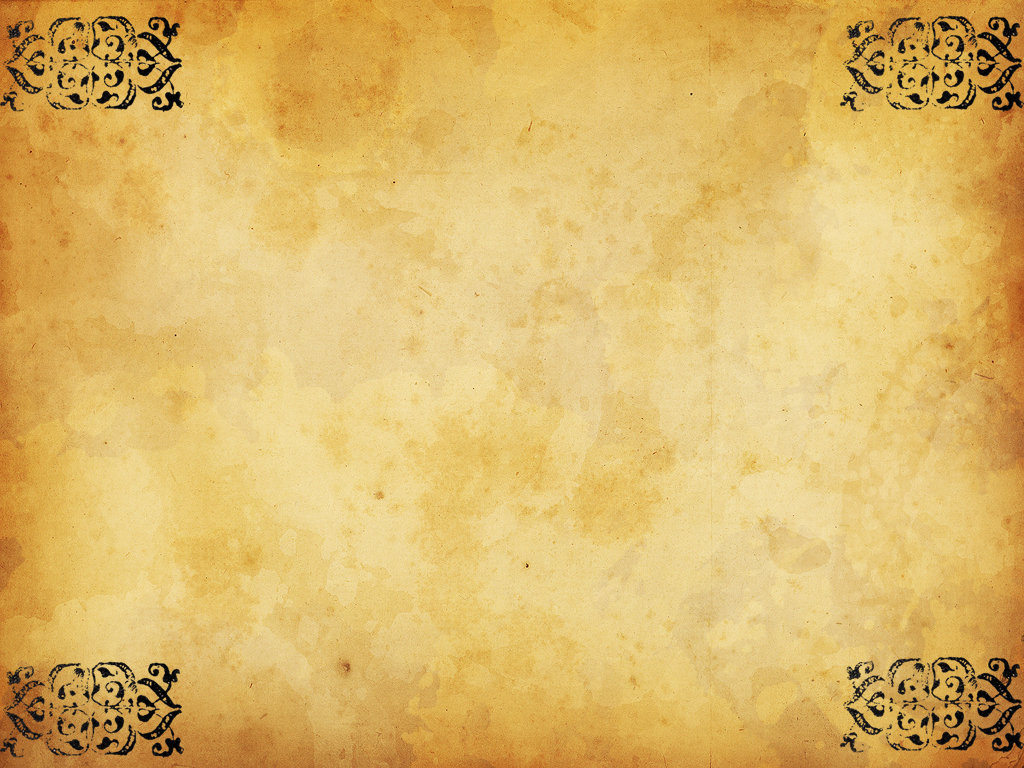 Великая китайская стена Строительство, начатое в 210 году до н.э., с небольшими перерывами продолжалось вплоть до конца правления династии Мин, то есть до 1640-х годов. Средняя высота стены достигала 7,8 метров, а её ширина позволяла маршировать в ряд пяти пехотинцам или скакать пяти конным всадникам в шеренге.
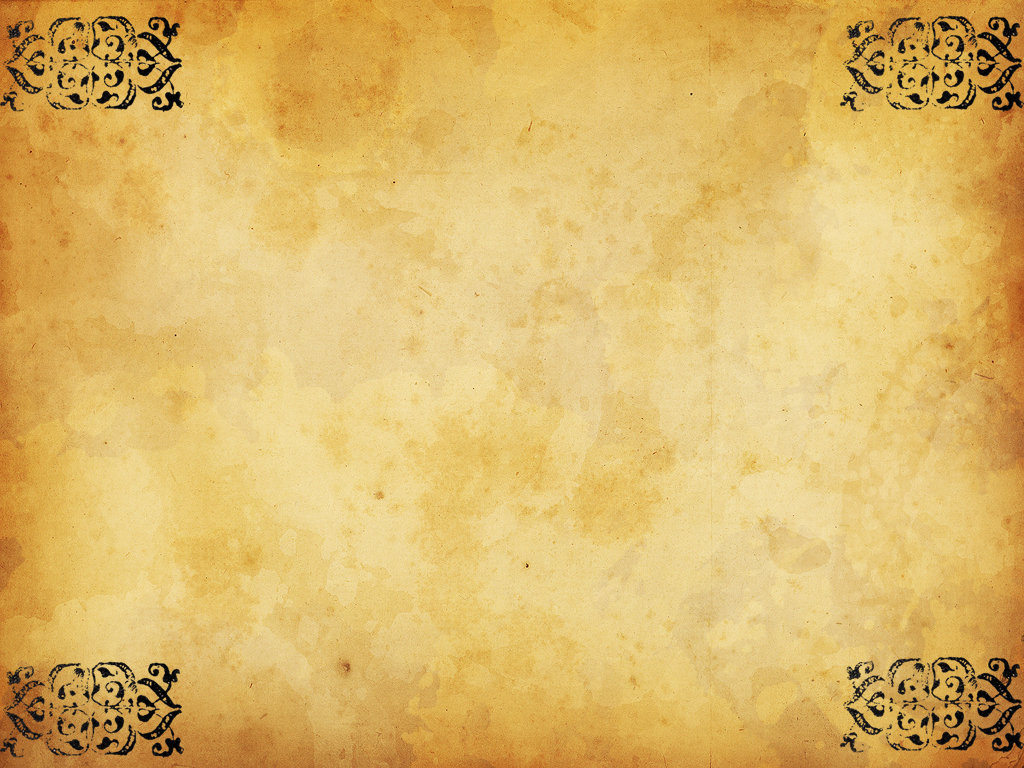 Юань
Юань - так именуются в мире китайские деньги.
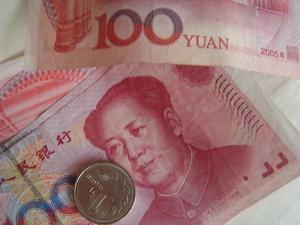 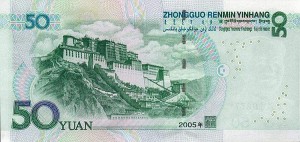 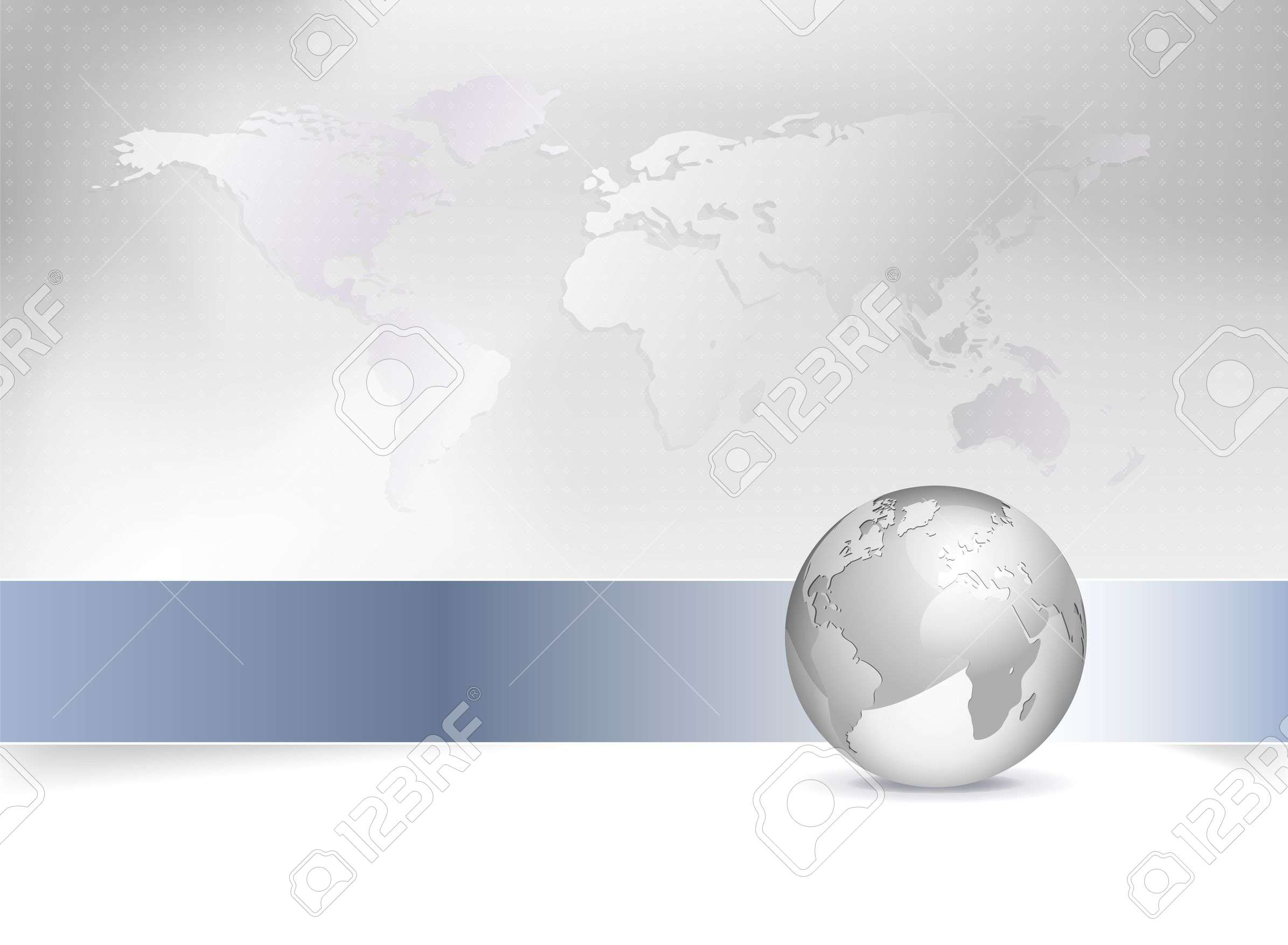 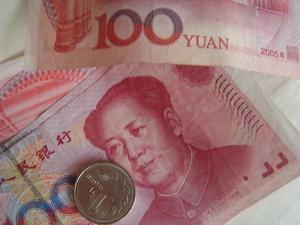 ЗАДАНИЕ
Достаньте из конверта разрезанное изображение купюры 50 юаней.  Сравнивая с образцом, соберите её правильно.
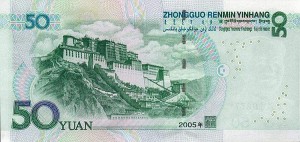 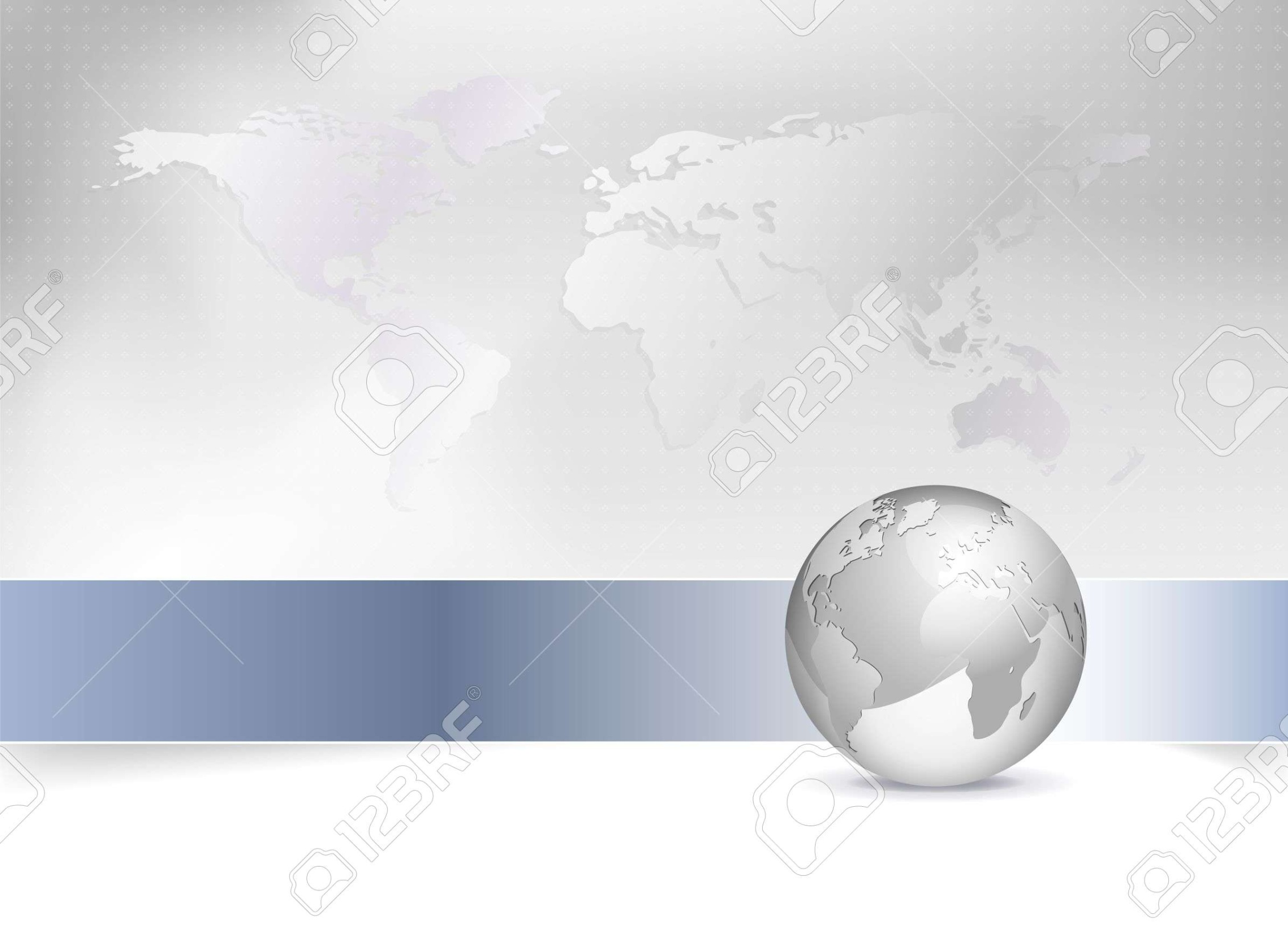 ЗАДАНИЕ
Отгадайте ребус
МЕКСИКА
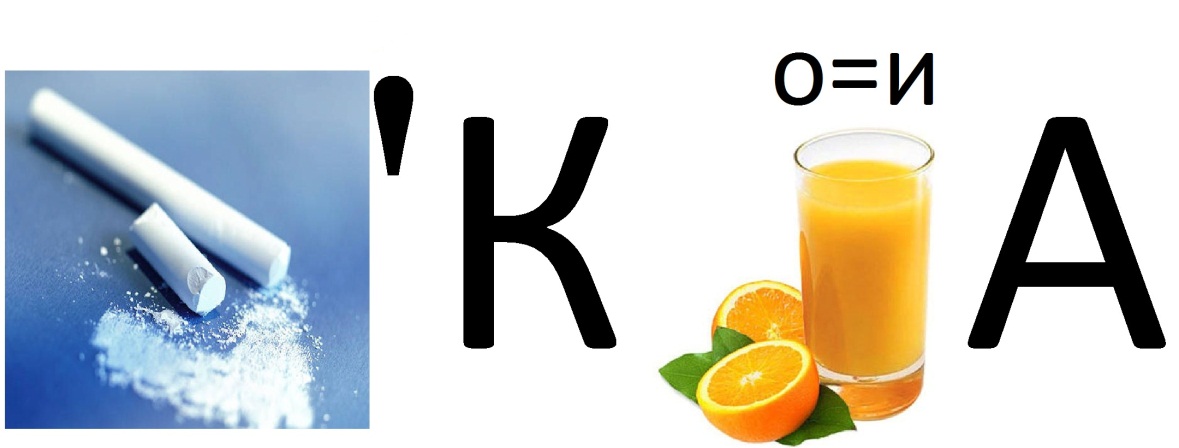 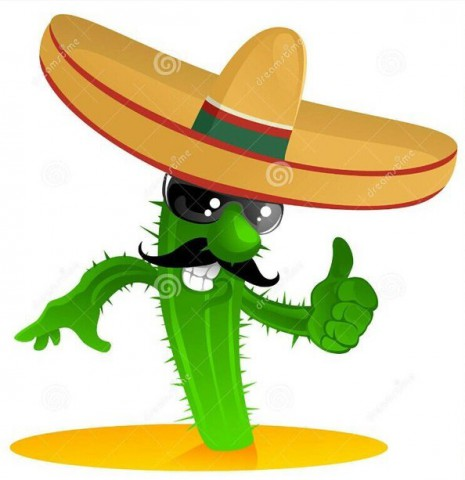 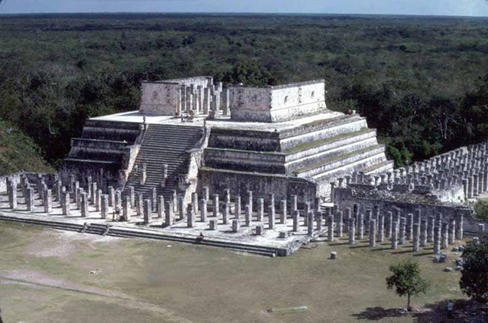 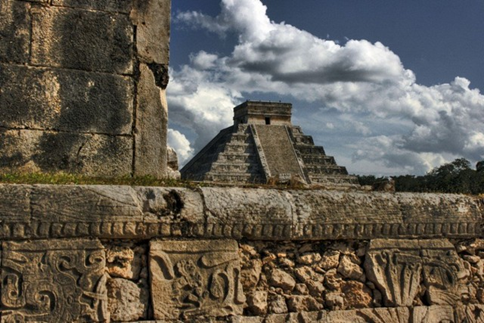 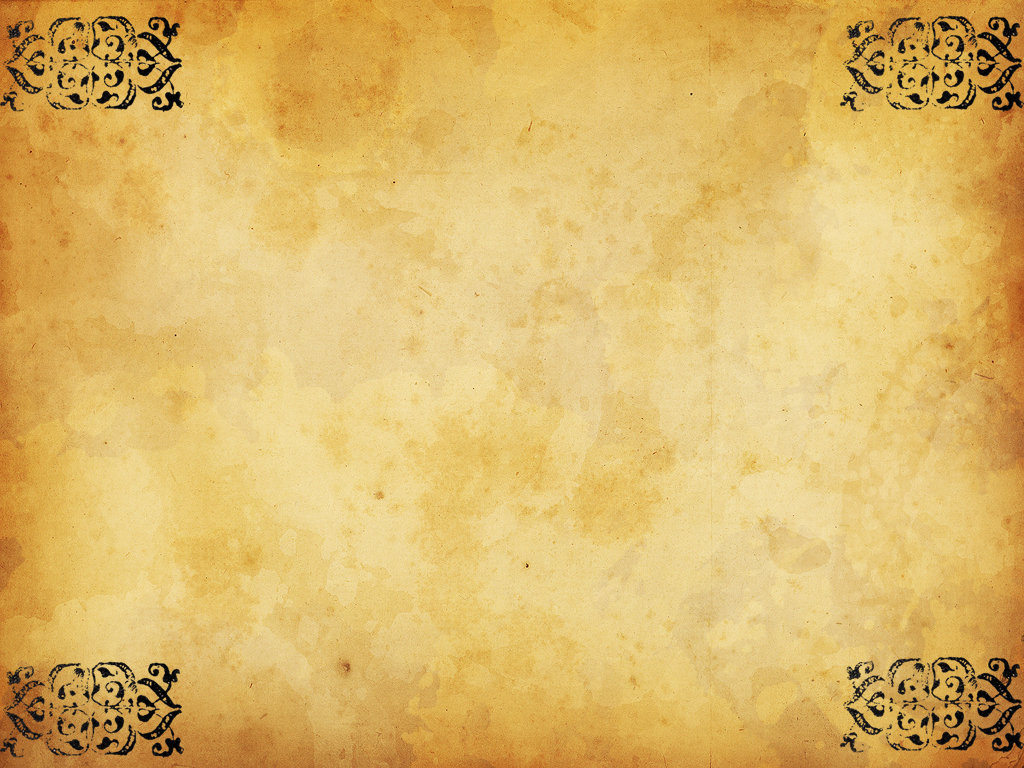 Чичен-Ица
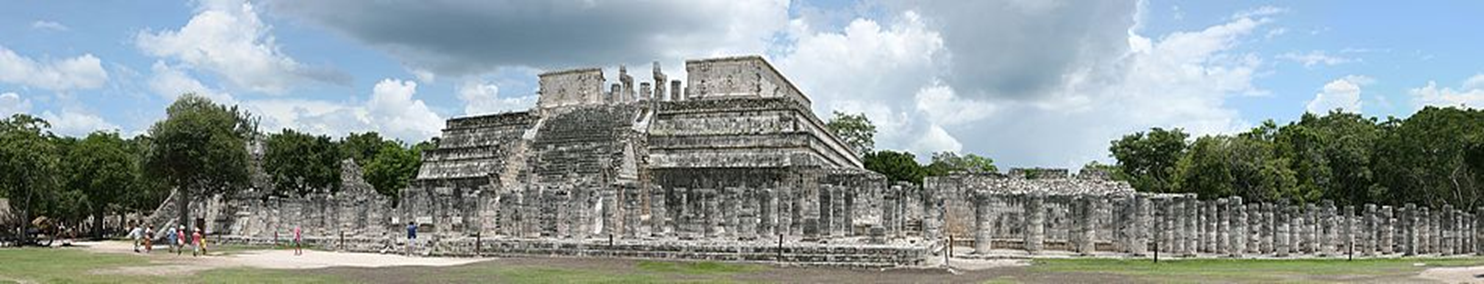 Чиче́н-Ица́ — политический и культурный центр майя на севере полуострова Юкатан в Мексике, священный город народа Ица.  В 2007 году город был признан одним из новых семи чудес света.
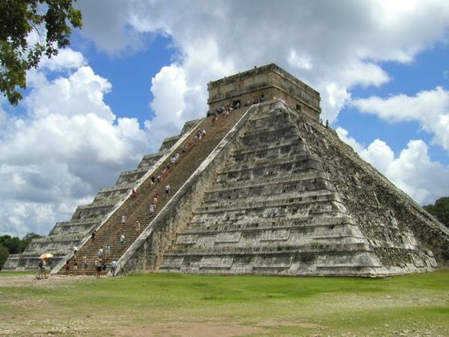 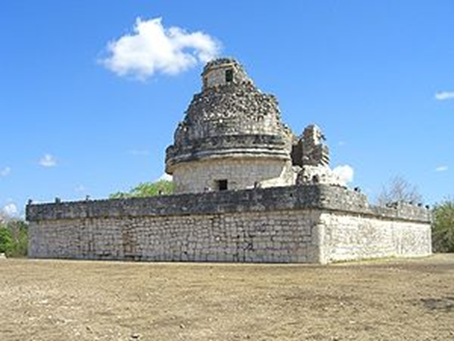 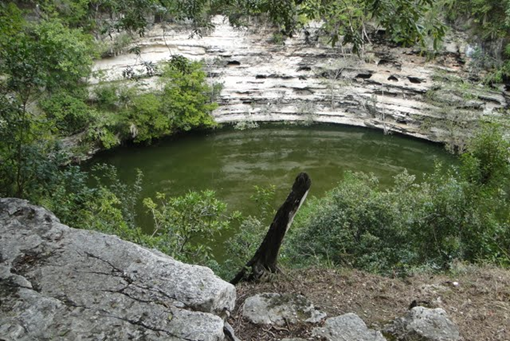 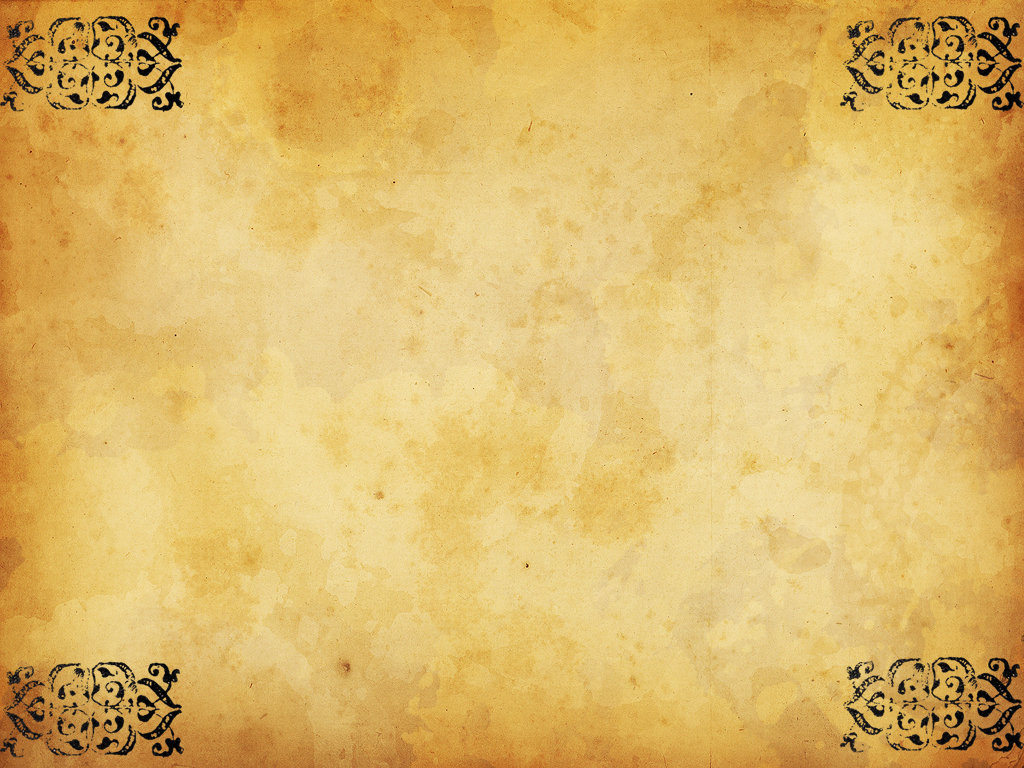 Чичен-Ица
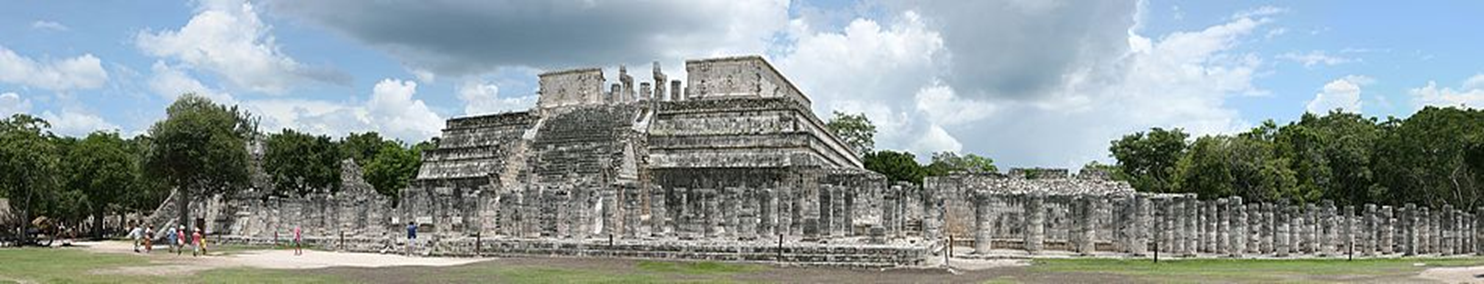 На языках майя Чичен-Ица означает «В устье колодца Ица» или «Рот колодца колдунов воды». Чи может означать «рот» или «край», а чен — скважина/источник. Название Ица, вероятно, означает слово «чародей», а точнее иц — «колдун» и xa — «вода».
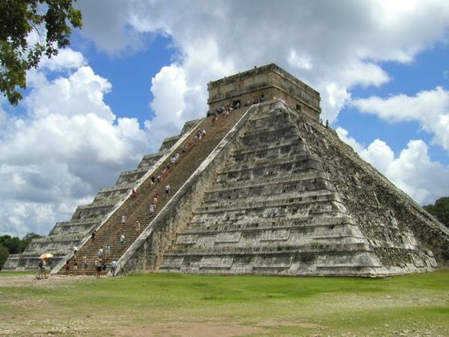 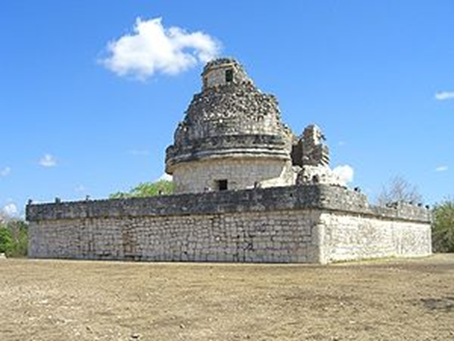 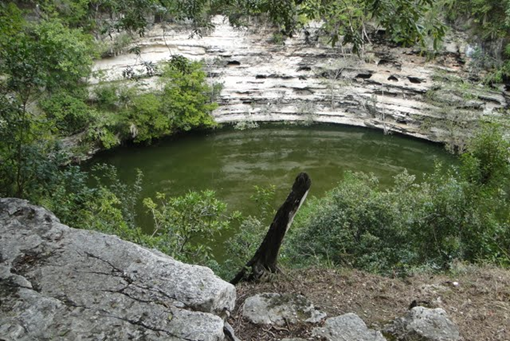 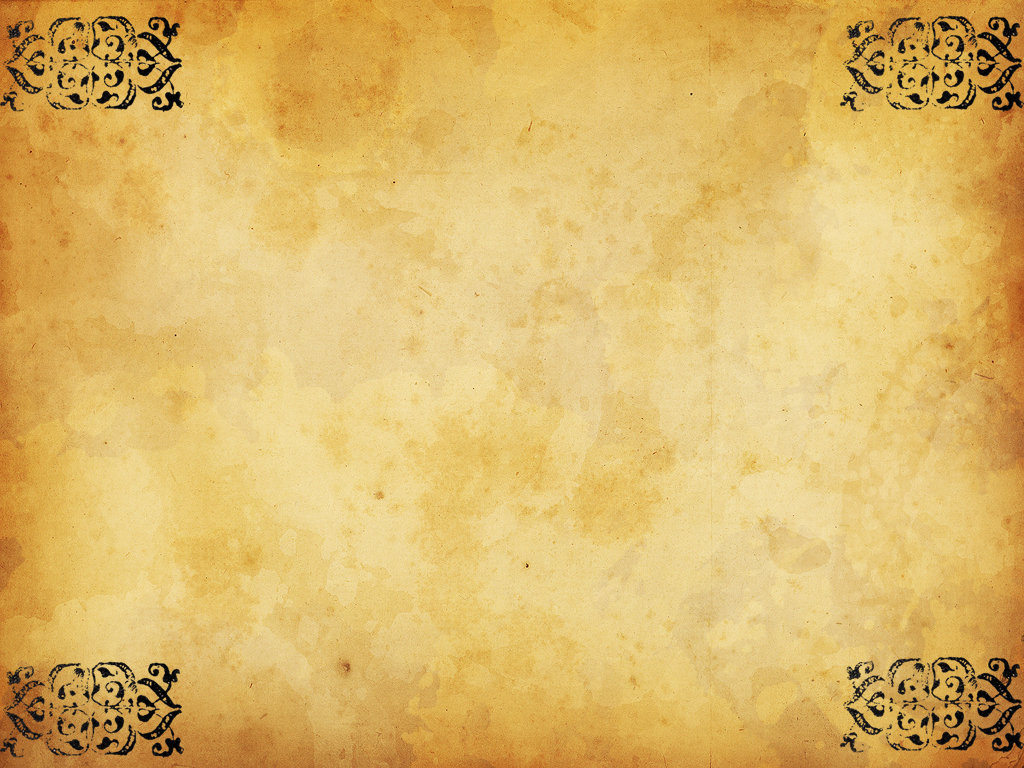 Мексиканские песо
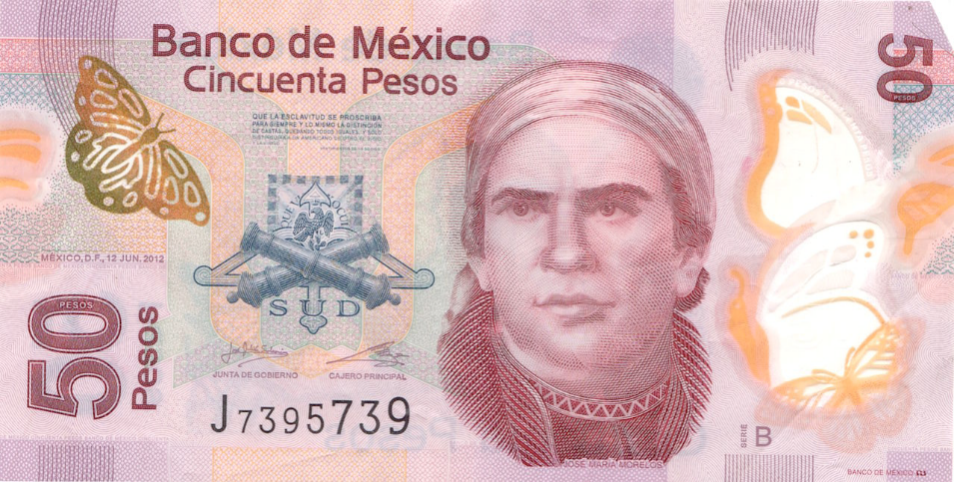 Мексиканское песо — валюта государства Мексика. Мексиканское песо состоит из 100 сентаво.
Находятся в обращении банкноты достоинством в 1000, 500, 200, 100, 50 и 20 мексиканских песо. 
В обороте монеты номиналом 100, 50, 20, 10, 5, 2, 1 песо, 50, 20, 10 и 5 сентаво.
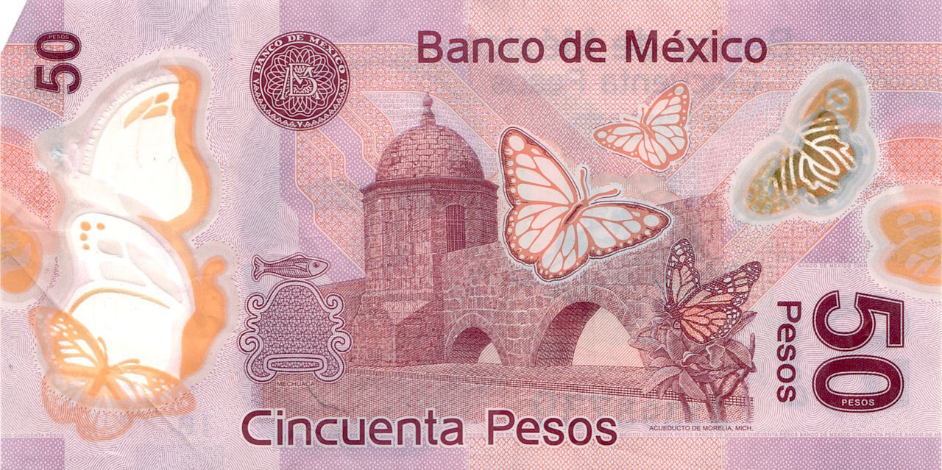 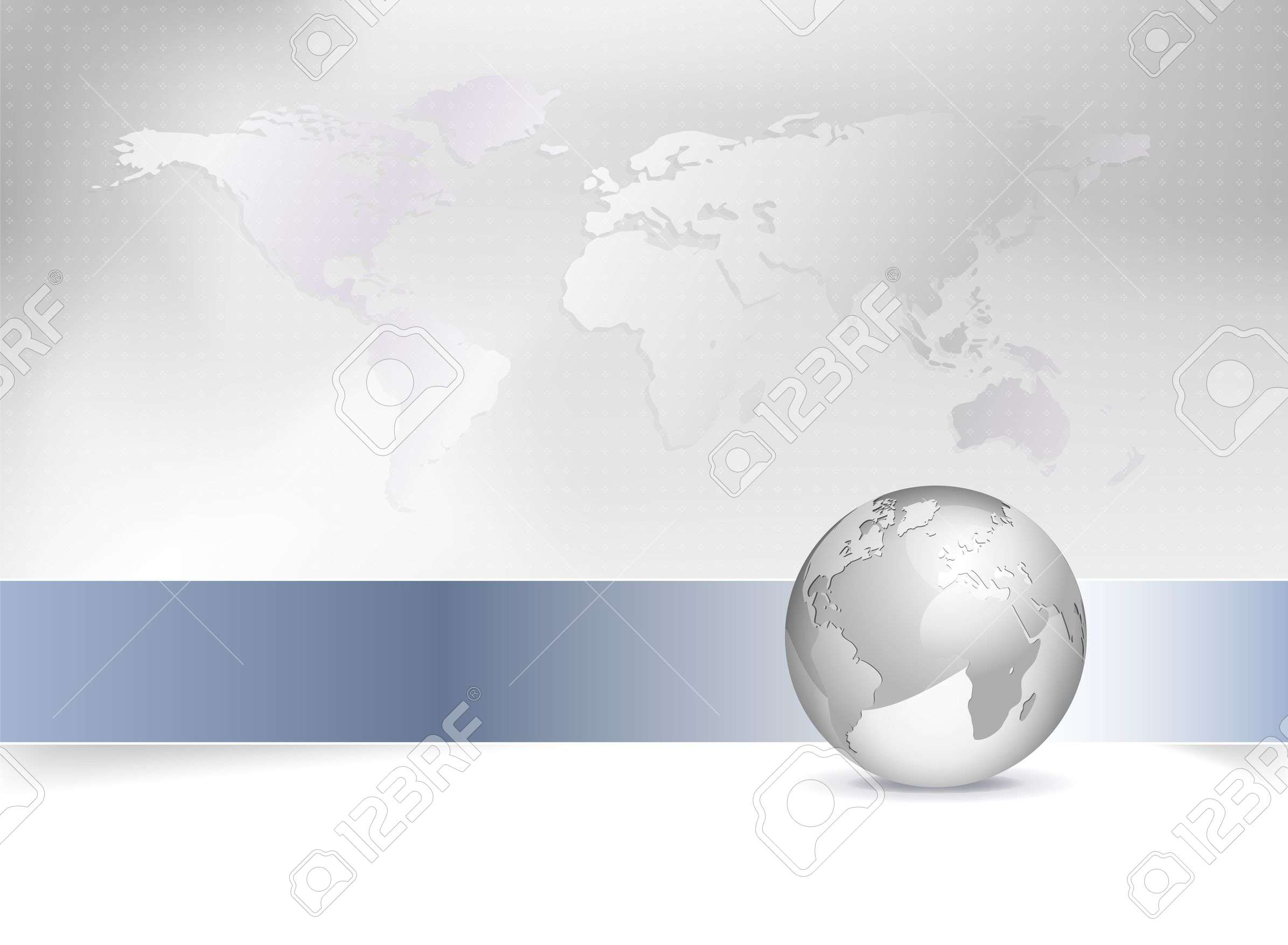 ЗАДАНИЕ
Отгадайте ребус
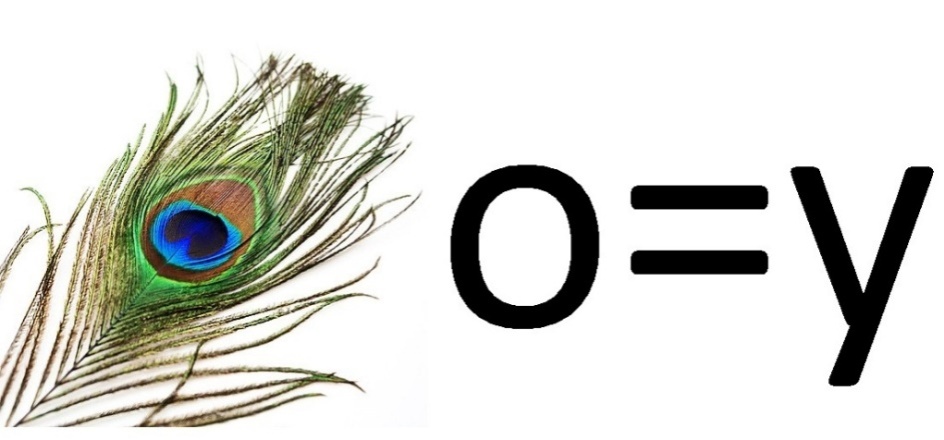 ПЕРУ
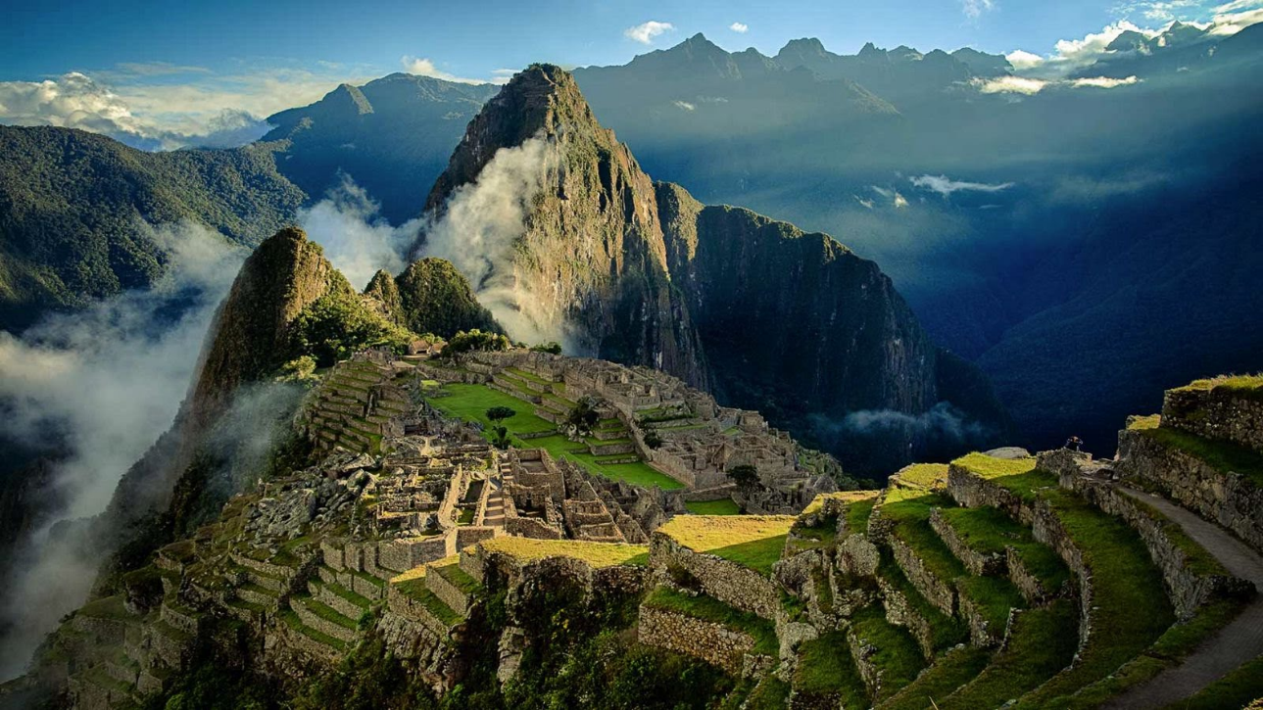 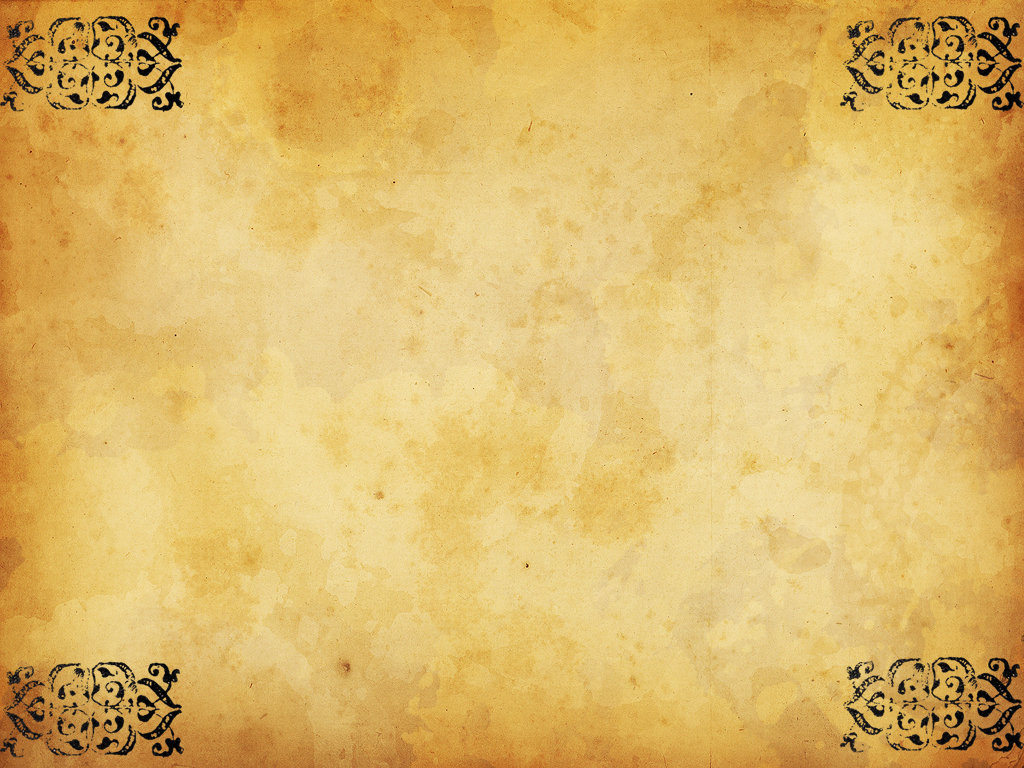 Мачу-Пикчу
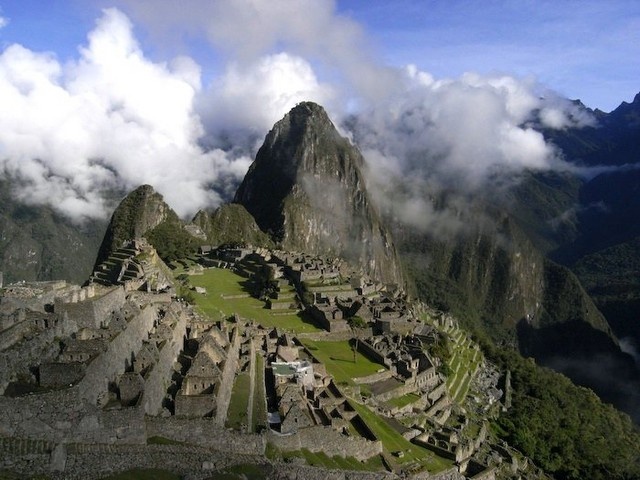 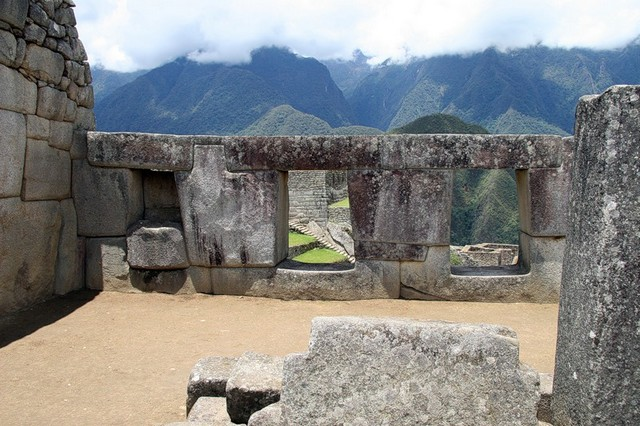 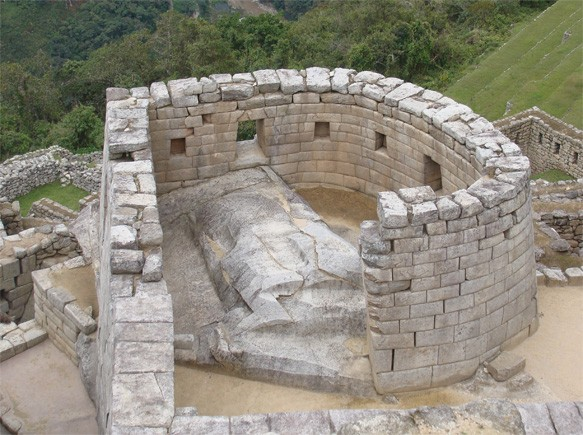 Постройки, расположенные в труднодоступном месте, находятся на разных высотах, а для их соединения пришлось изготовить более сотни лестниц из камня. Все сооружения города выполнены в циклопической кладке — камни держатся только за счет собственного веса.
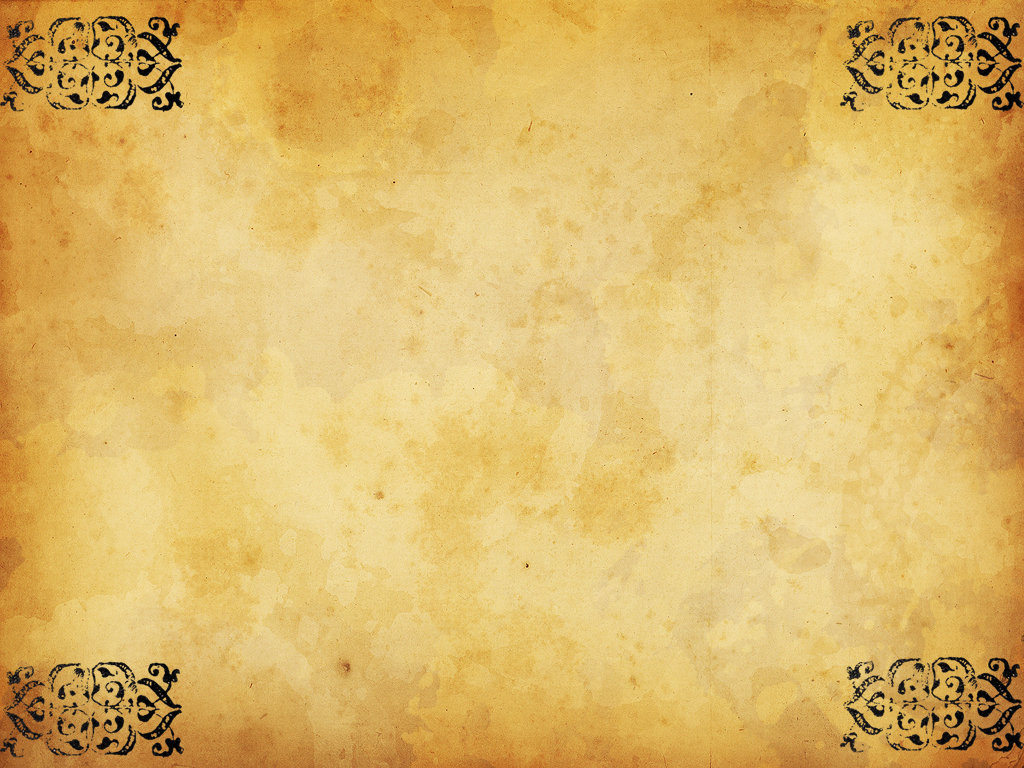 Мачу-Пикчу
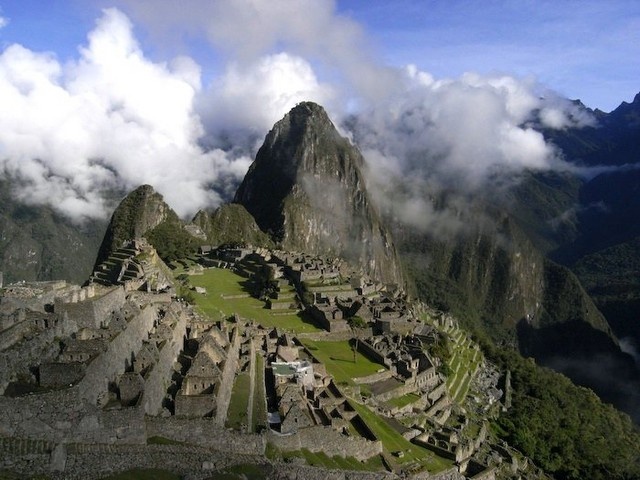 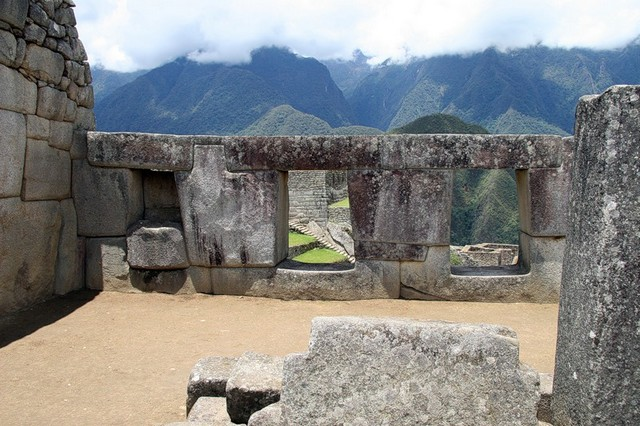 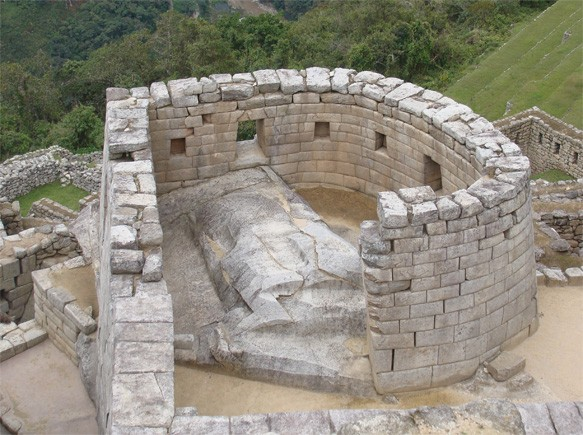 Из-за неровности местности и наличия порой сильных уклонов камни имеют специальные выпуклости для большей устойчивости. Все эти каменные махины по уровню развития инков возводились исключительно силами человека без использования специальных приспособлений.
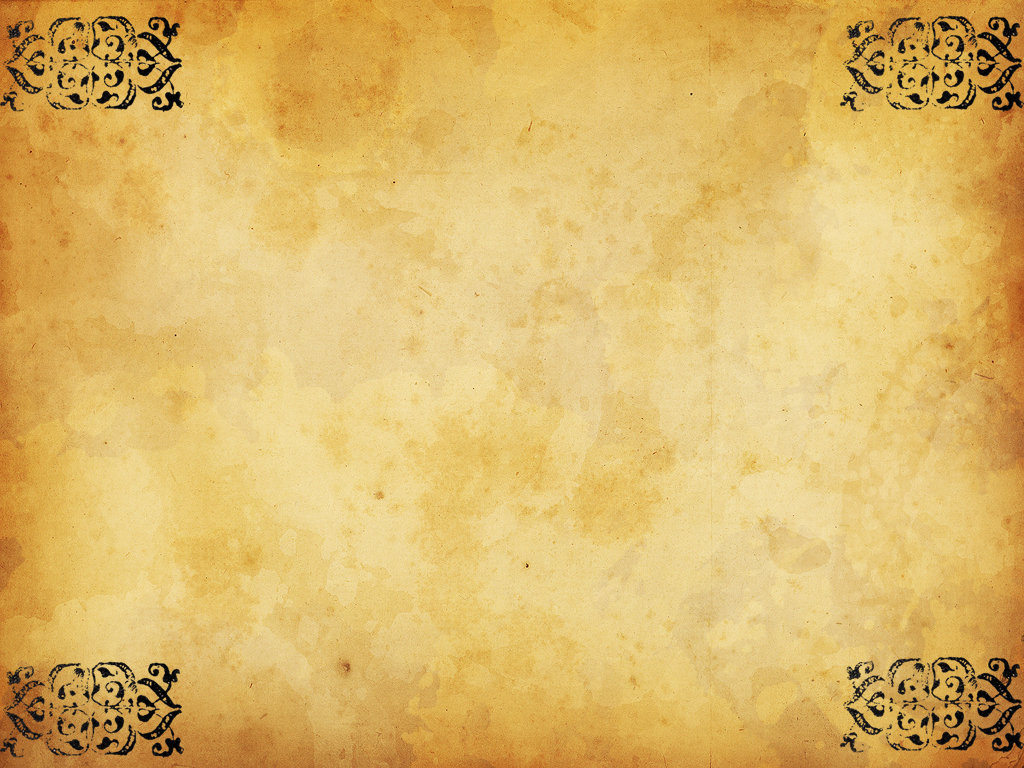 Мачу-Пикчу
Мачу-Пикчу действительно является важным архитектурным памятником, а в 2007 году он получил статус нового чуда света. Город со времен сыновей Солнца инков дошел до нас в целости и сохранности, а его красота несравнима со многими другими городами во всем мире.
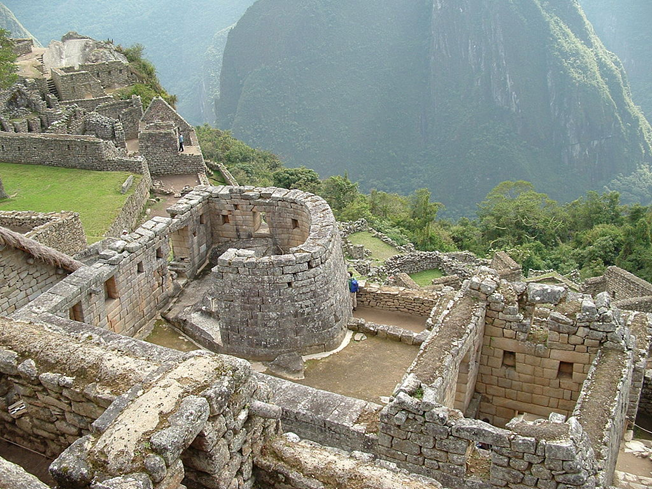 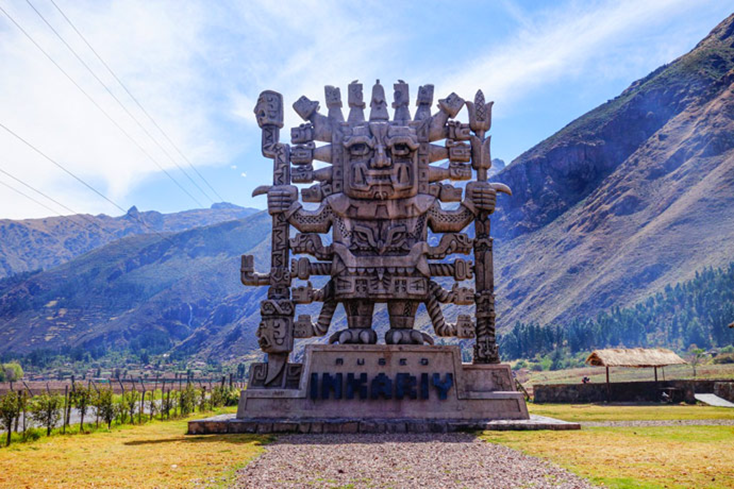 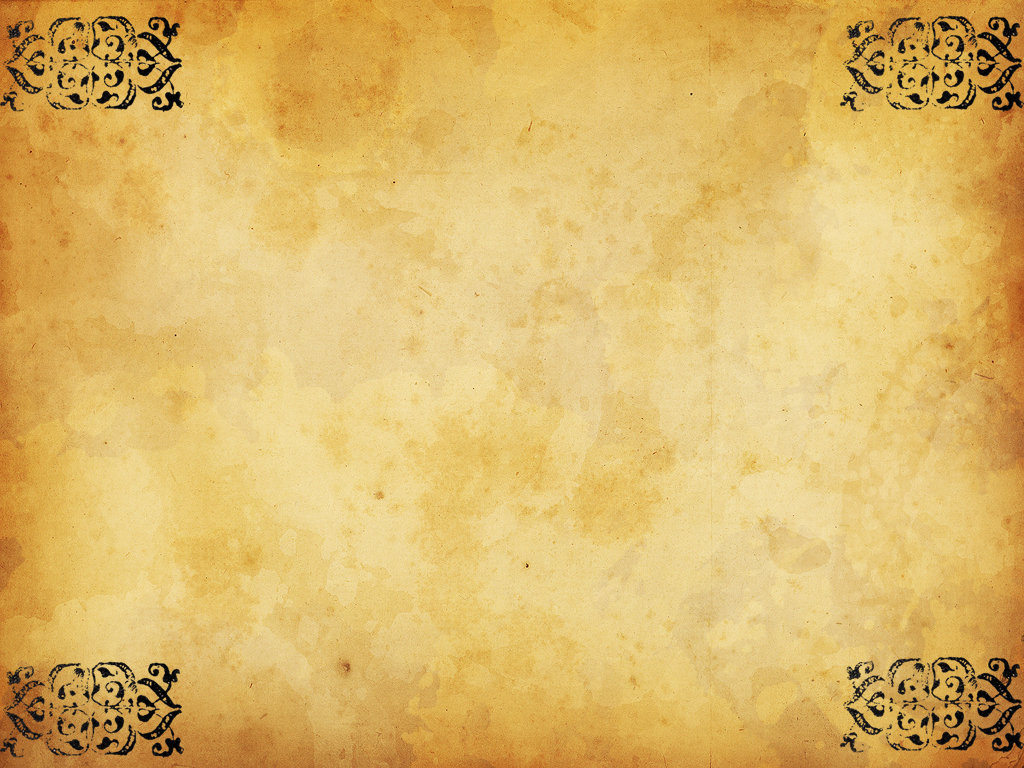 Соль
Новый соль (исп. Nuevo sol) — валюта государства Перу.
15 декабря 2015 года «новый соль» переименован в «соль».
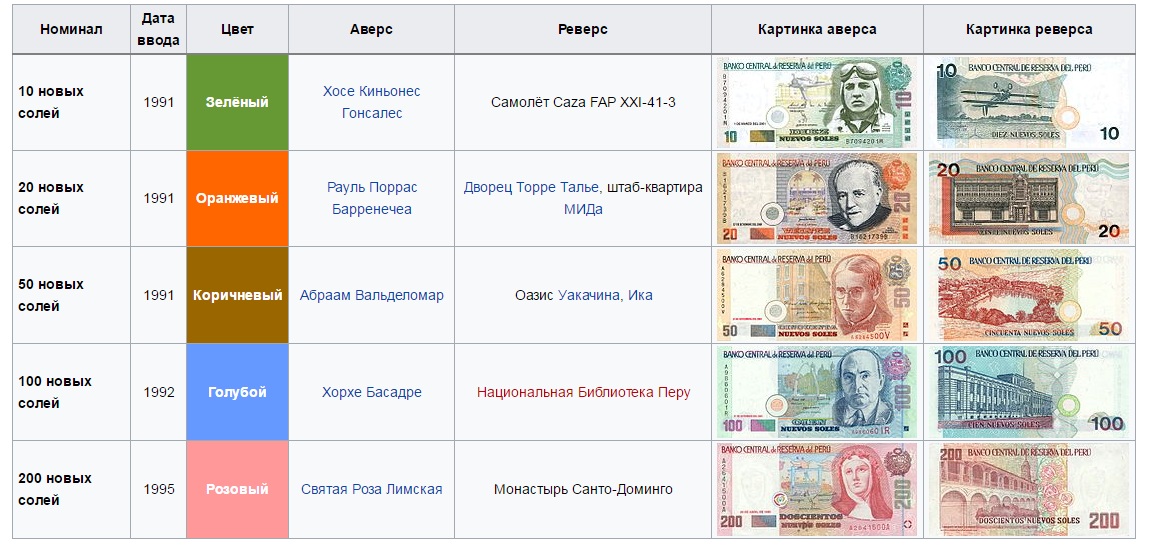 В обращении находятся банкноты номиналом в 10, 20, 50, 100 и 200 солей, монеты в 1, 2 и 5 солей, 1, 5, 10, 20, 50 сентимов.
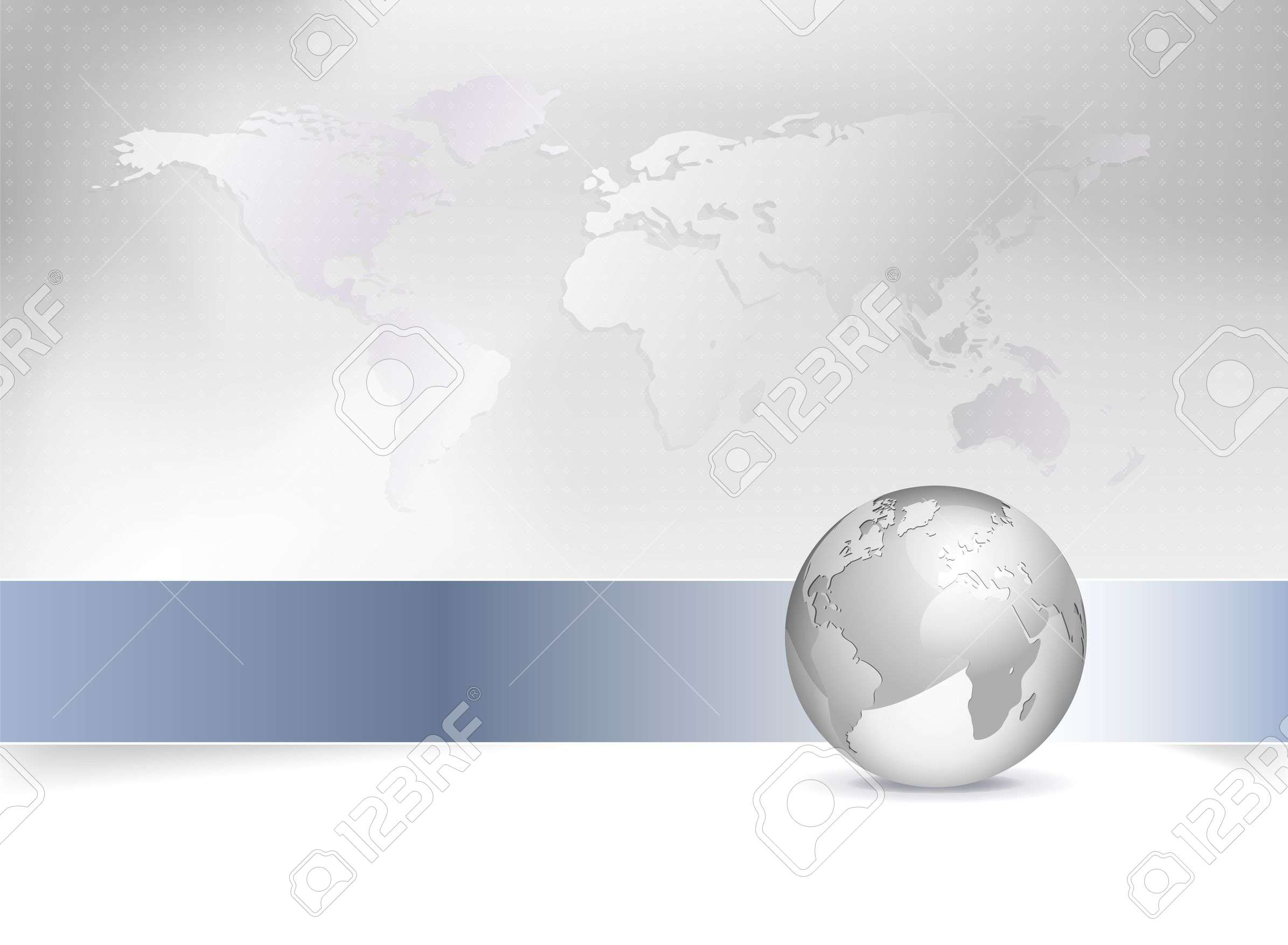 ЗАДАНИЕ
Реши экономические задачи
1.  Вырастили  зайцы  две  грядки  моркови  -  всего  50  кг.  Одну  грядку  они  сами обрабатывали,  а  на  другой  у  них  Барсук  трудился  и  за  свою  работу  100  песо попросил.  Да  еще  на  семена  и  удобрения  было  потрачено  25  песо.  Половину моркови  зайцы  себе  оставили,  в  кладовку  положили.  А  остальное  решили  продать, только вот не знают, по какой цене им торговать, чтоб в убытке не оказаться. Помоги им!    
Ответ: затраты – 125 песо, на продажу 25 кг, следовательно, себестоимость 5 песо за кг, надо продавать выше этой цены.              

2.  Два  перуанских бизнесмена  поспорили:  кто  получит  больше  прибыли?  В  итоге  Андреа выручил от продажи своих товаров 5000 солей, а расходы его составили З000 солей. А Ханс наторговал на 1000 рублей меньше, но и затратил своих денег 1500 рублей. Кто выиграл спор?        
Ответ: прибыль Андреа 5000-3000=2000 рублей,  прибыль Ханса 4000-1500=2500, Ханс выиграл спор.
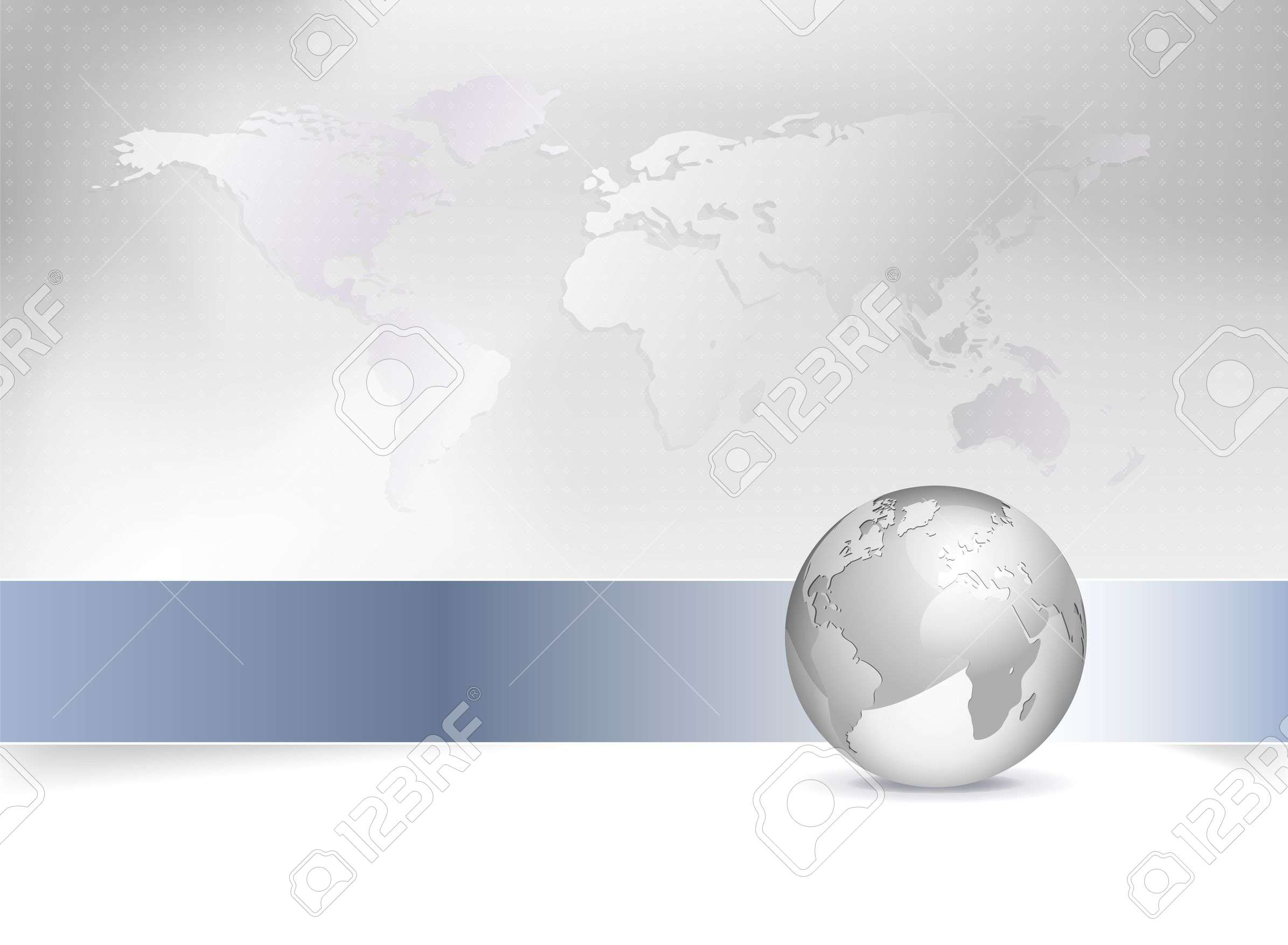 ЗАДАНИЕ
Разгадай-ка!
1 задача: Мальчик купил в магазине 3 эскимо и 1 стаканчик. Известно, что 1 эскимо стоит 4 динара, а стаканчик – 3 динара. Сколько заплатил мальчик?
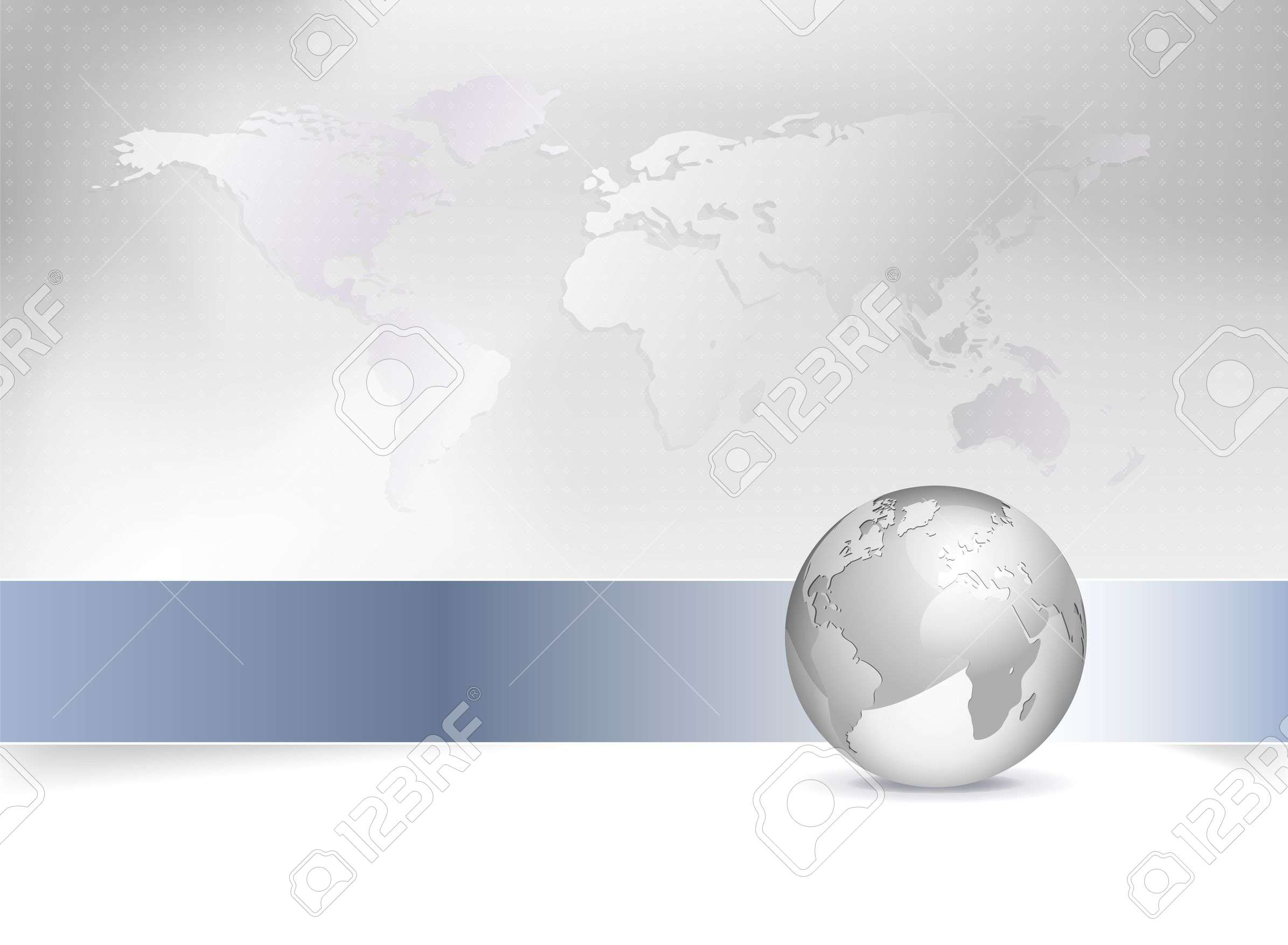 ЗАДАНИЕ
Разгадай-ка!
2 задача: Друзья собрались в кино. У Каролины с собой 5 динаров, а у Арина в 2 раза больше. Сколько денег у Арина?
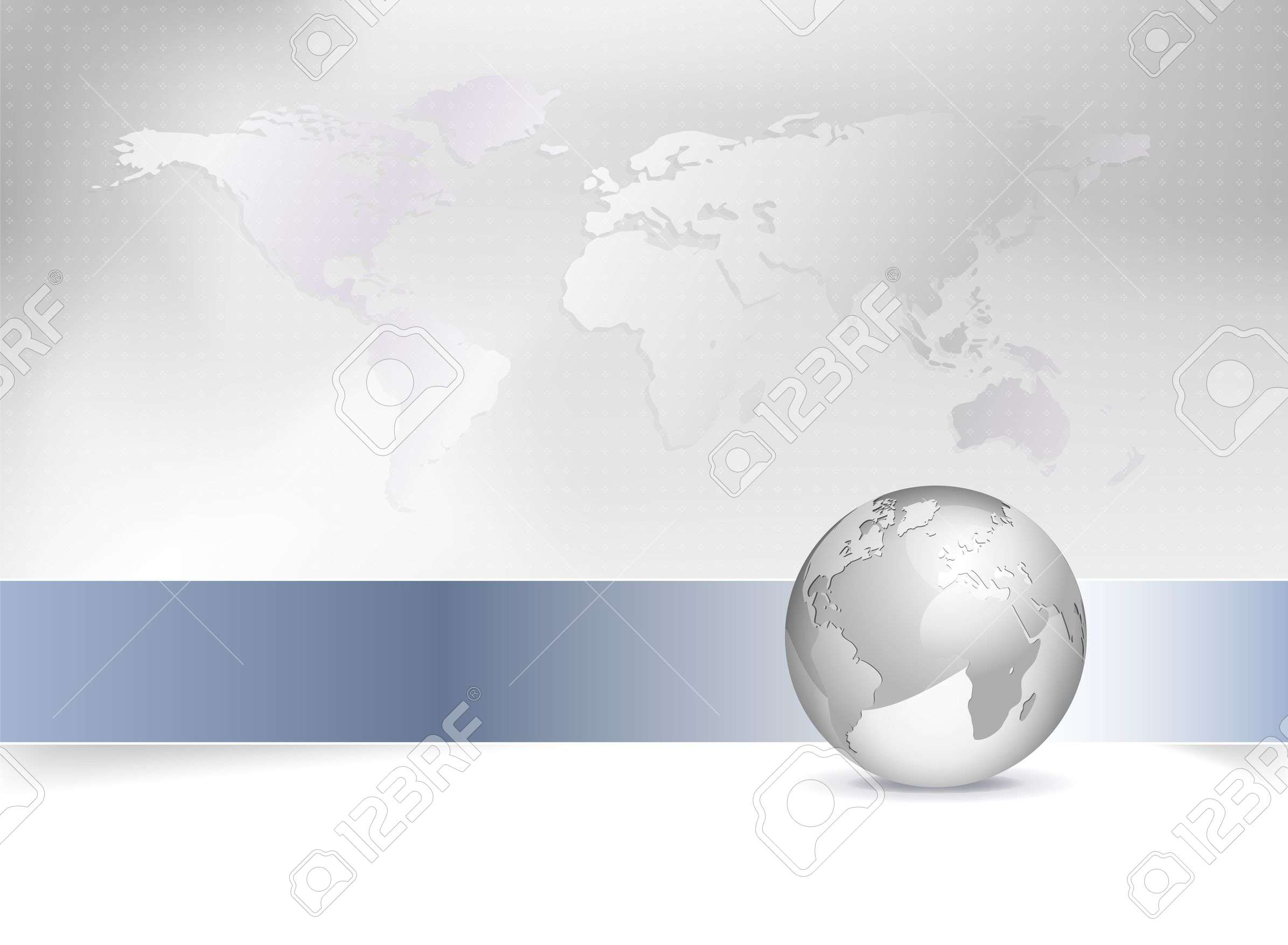 ЗАДАНИЕ
Разгадай-ка!
3 задача: Торговец заплатил за корову и теленка 56 динаров. Известно, что теленок стоил 23 динара. Сколько стоила корова?
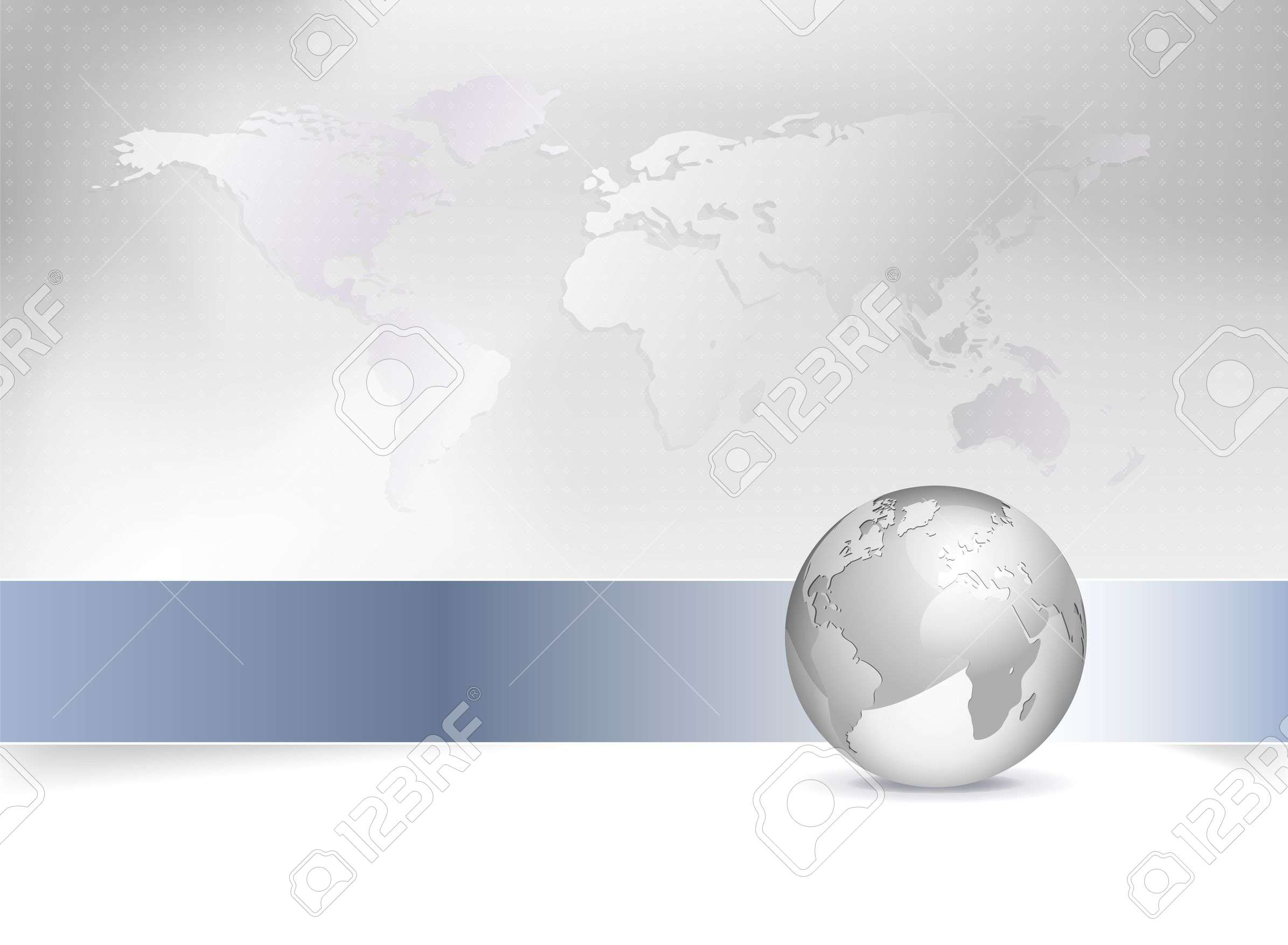 ЗАДАНИЕ
Разгадай-ка!
4 задача: 7 попугаев стоят 35 динаров. Сколько стоит 1 попугай?
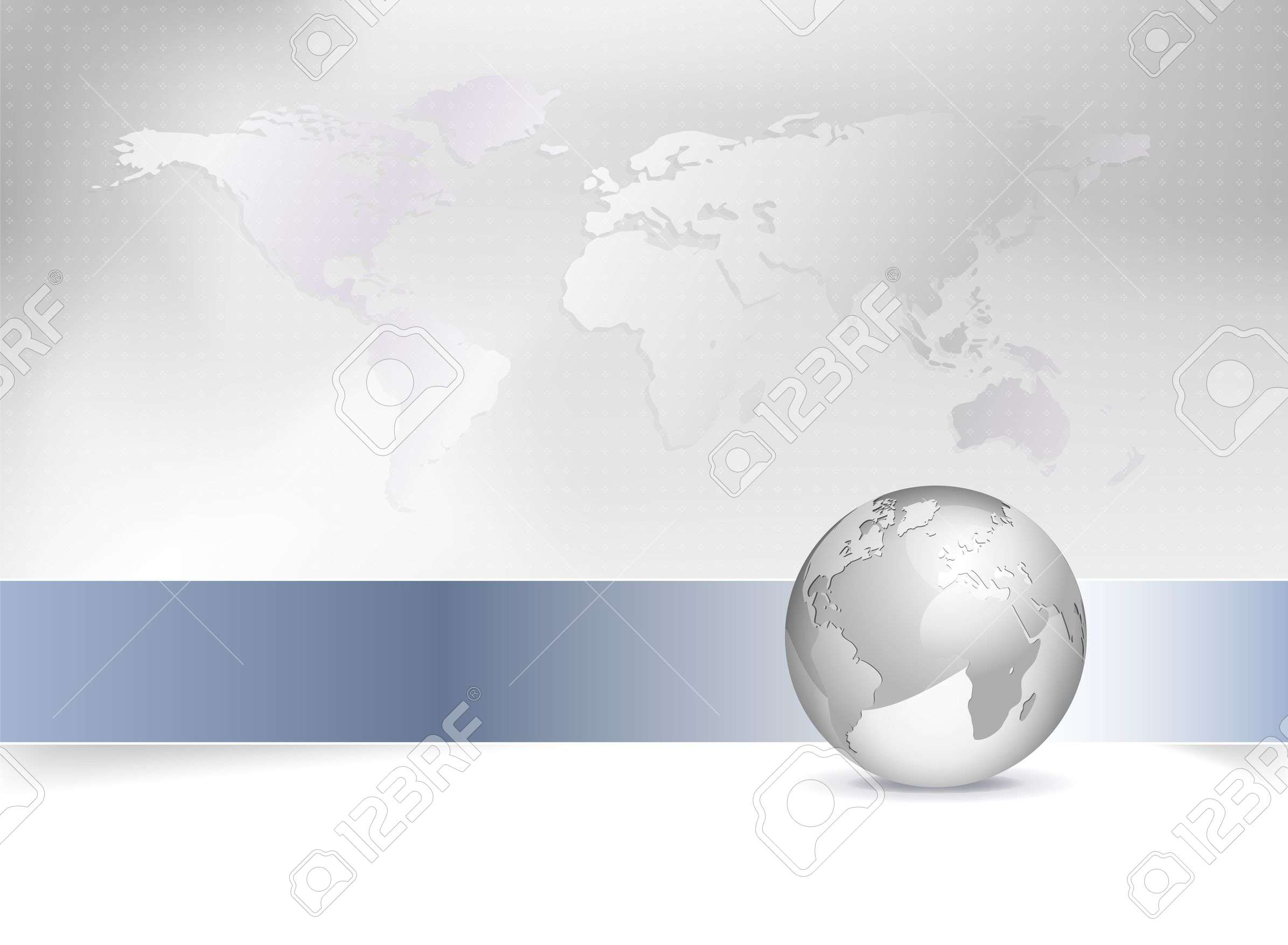 ЗАДАНИЕ
Разгадай-ка!
5 задача: У Джулии с собой был 71 пиастр. Она купила ручку за 20 пиастров, карандаш за 15 пиастров и альбом за 35 пиастров. Сколько денег осталось 
у девочки?
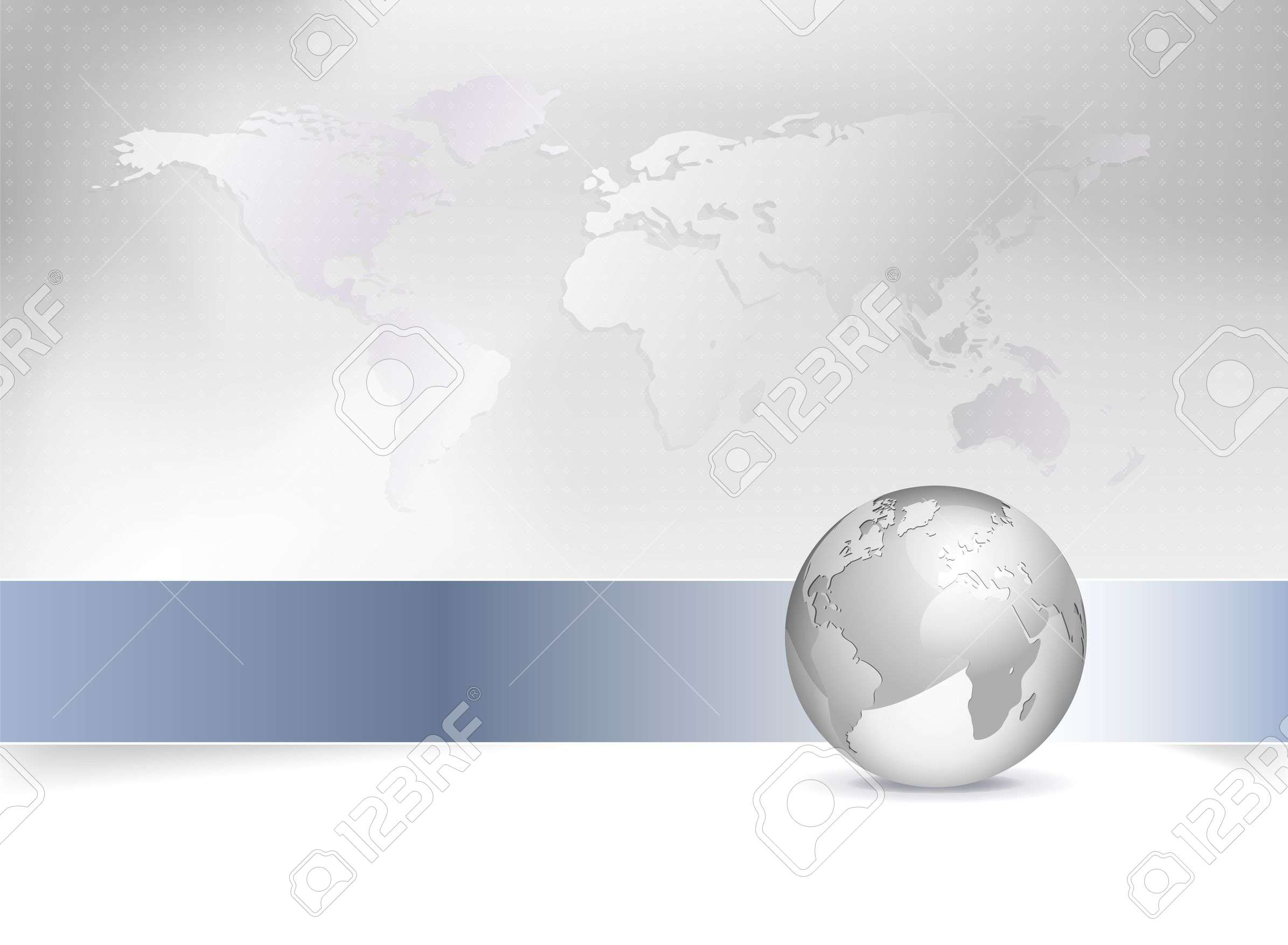 ЗАДАНИЕ
Разгадай-ка!
6 задача: Билет на поезд в соседний город стоит 17 динаров. Алине нужен билет туда и обратно. Сколько она получит сдачи, если заплатит 50 динаров?
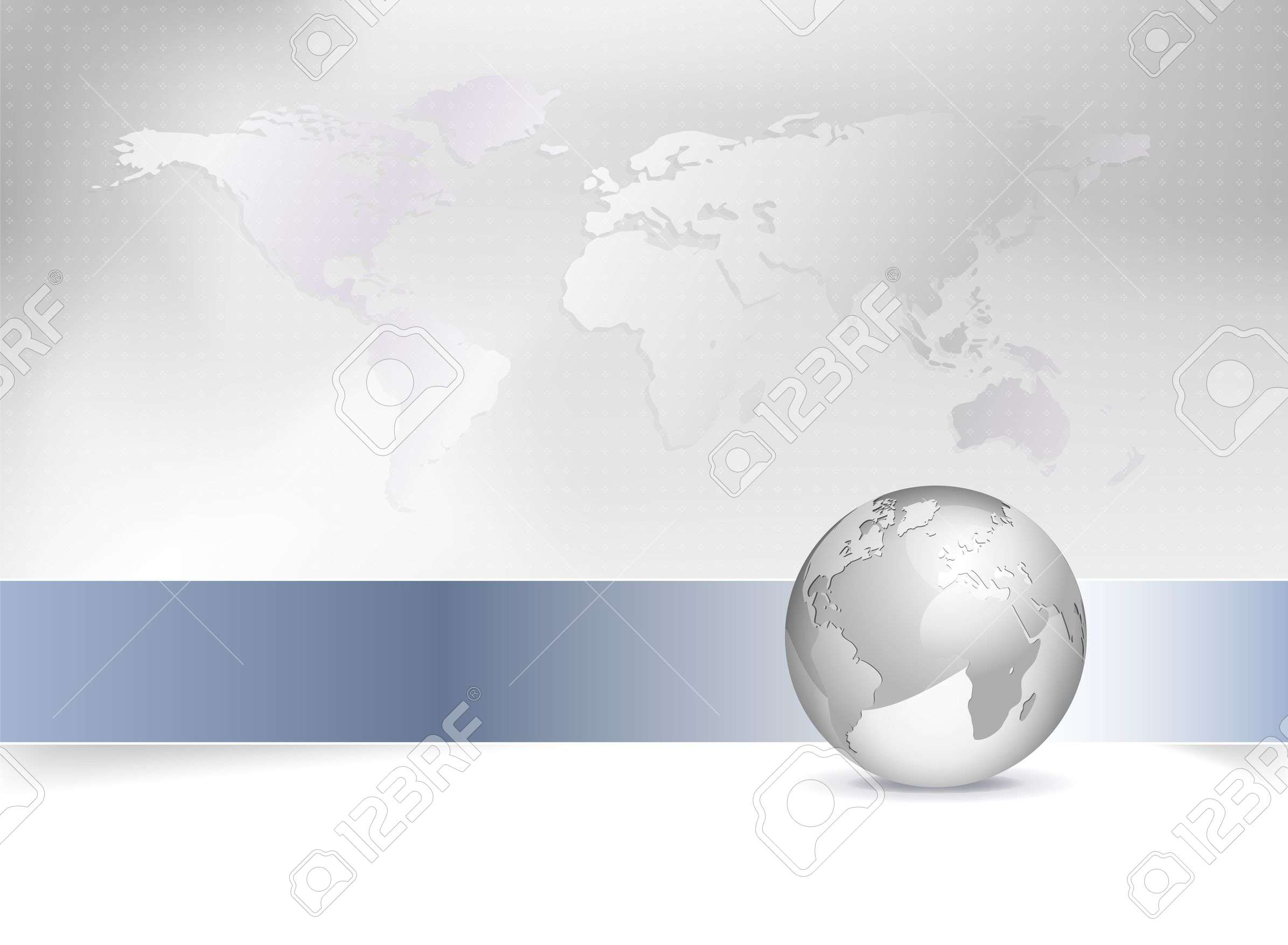 ЗАДАНИЕ
Разгадай-ка!
7 задача: Один стол стоит 65 динаров, второй – 48 динаров. На сколько второй стол дешевле?
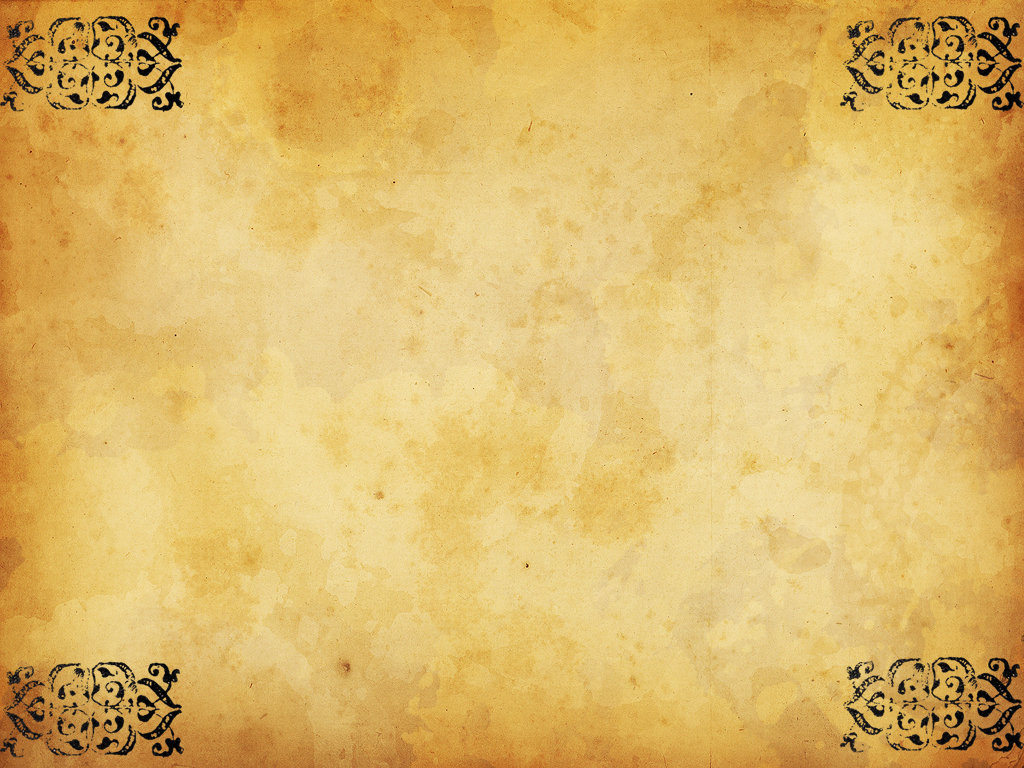 Иордания
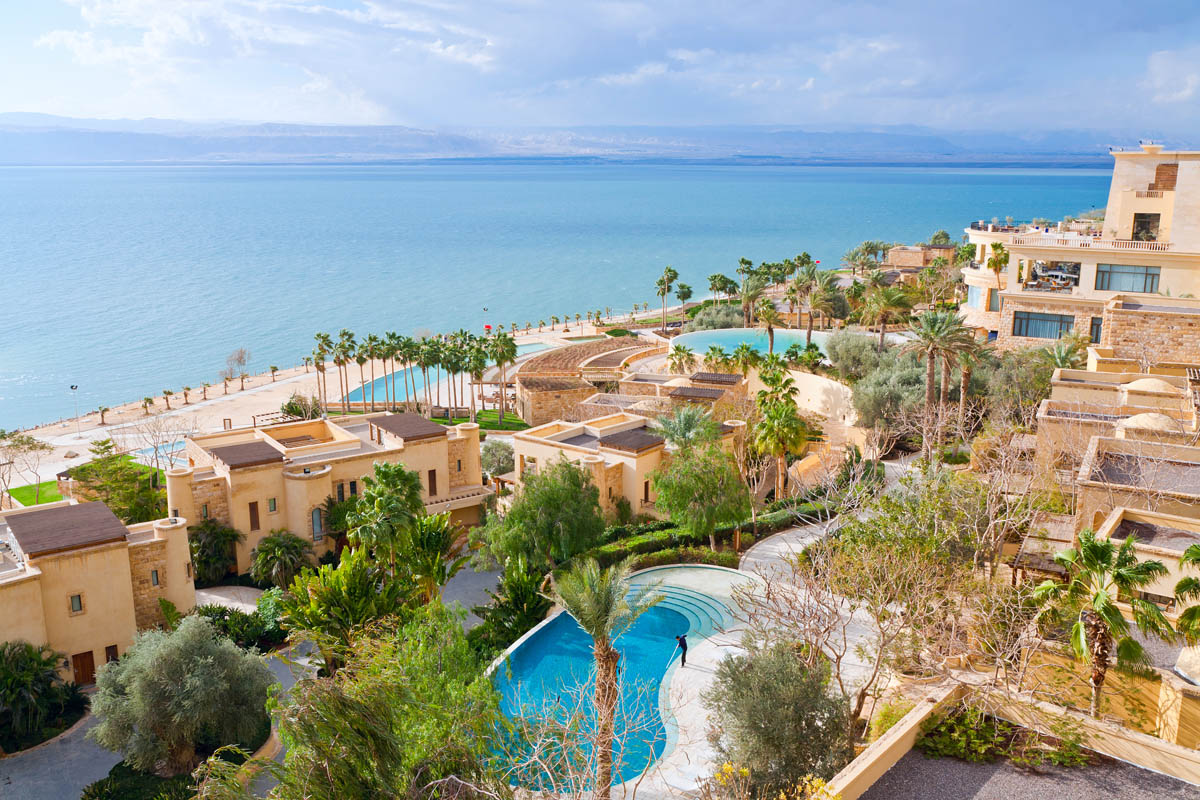 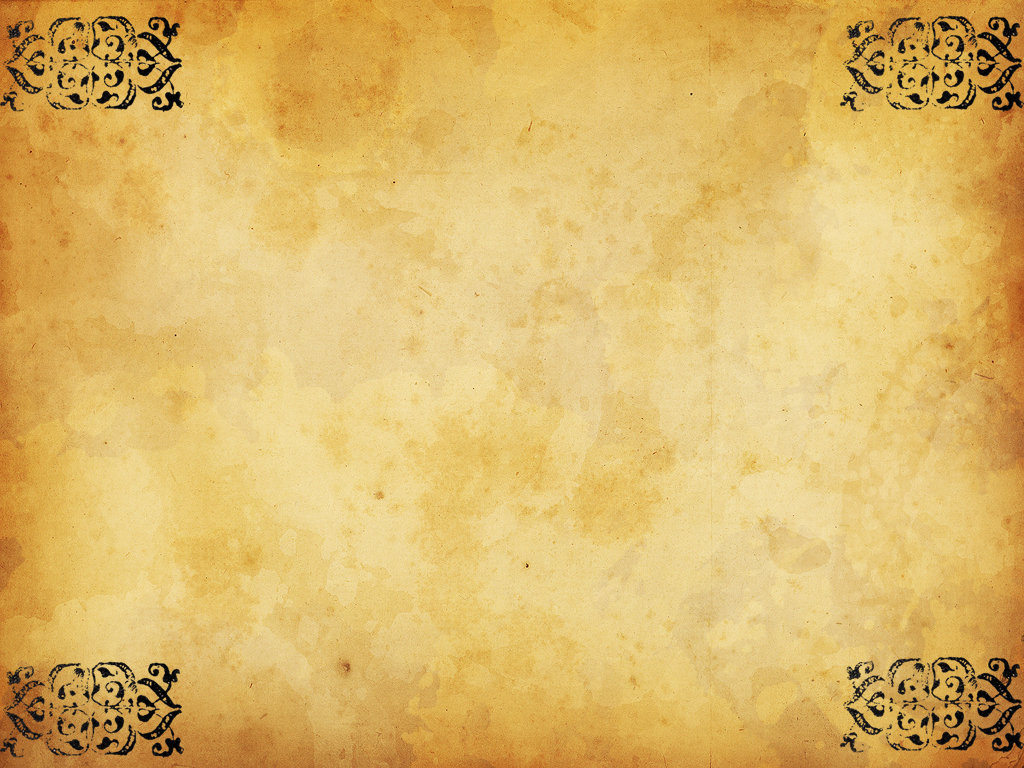 Древний город Петра
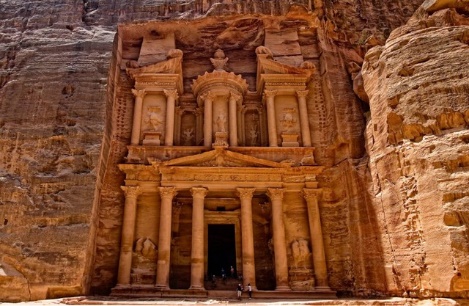 Древний город Петра по праву считается главной достопримечательностью Иордании, прославившей эту восточную страну на весь земной шар, и одним из 7 новых чудес света!
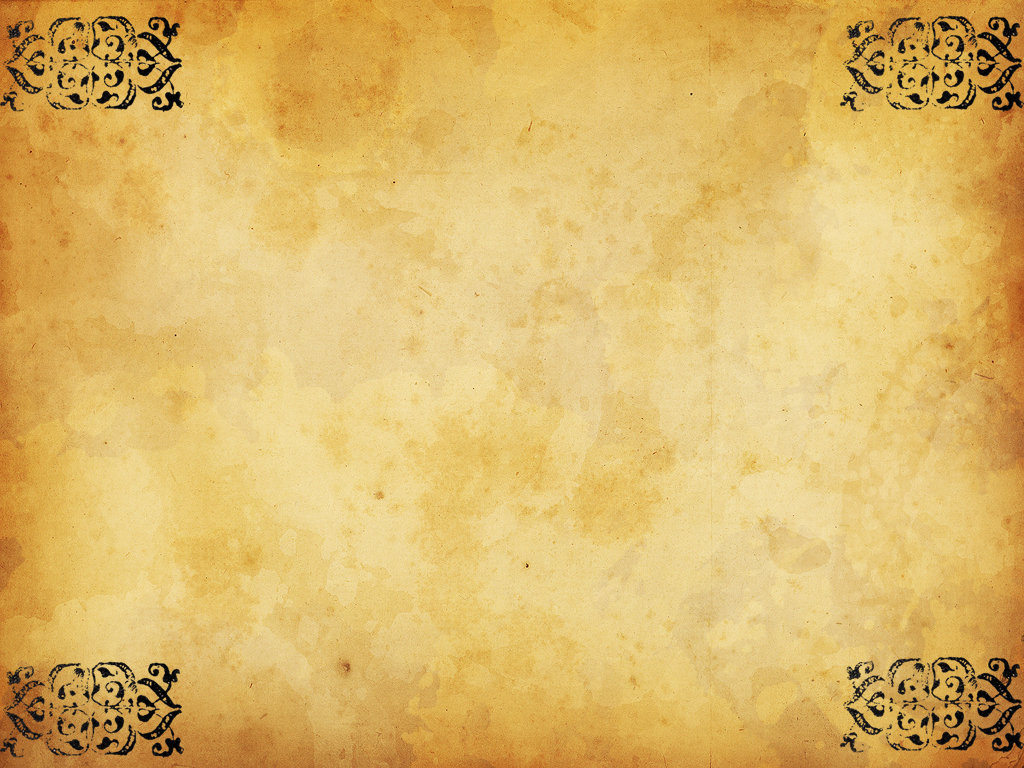 Древний город Петра
Название “Петра” дословно переводится как “Скала”, и неудивительно — ведь весь древний город целиком состоит из камня!
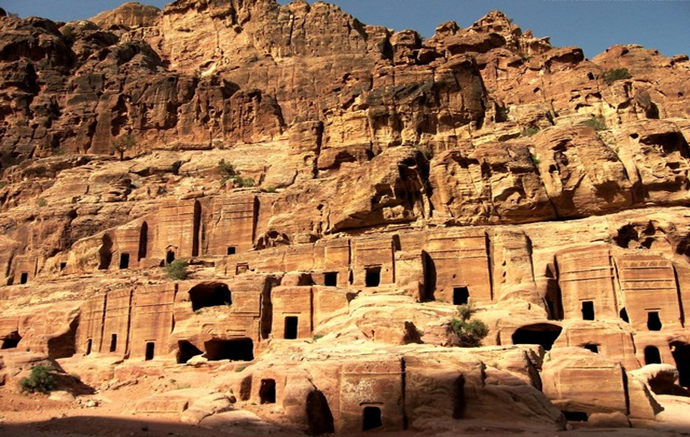 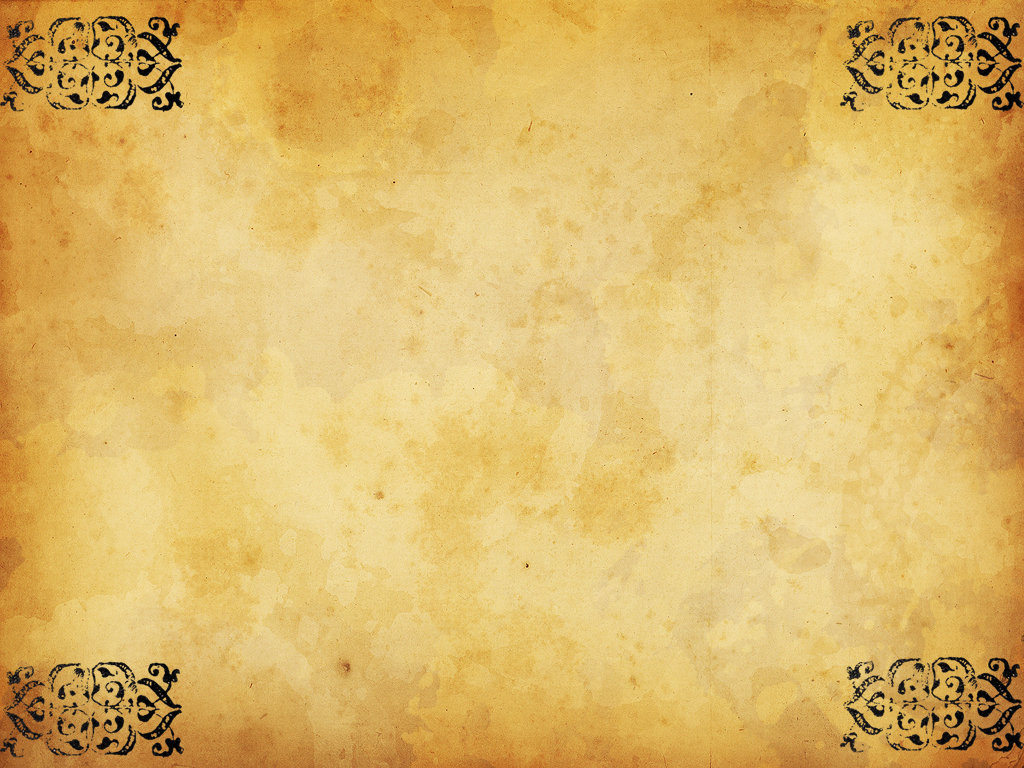 Иорданские динары
Валюта Иордании - иорданский динар.  
В 1 динаре – 100 пиастров.
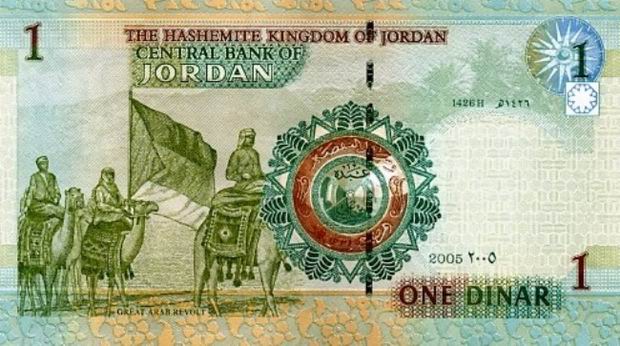 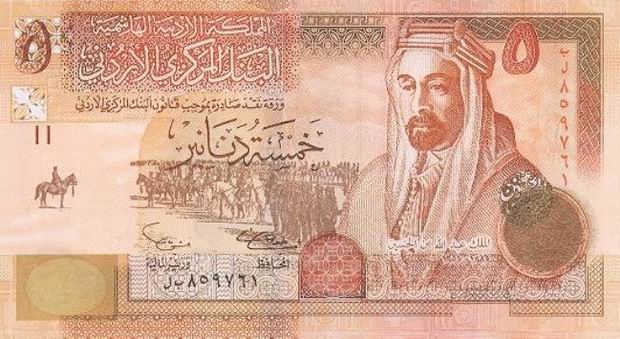 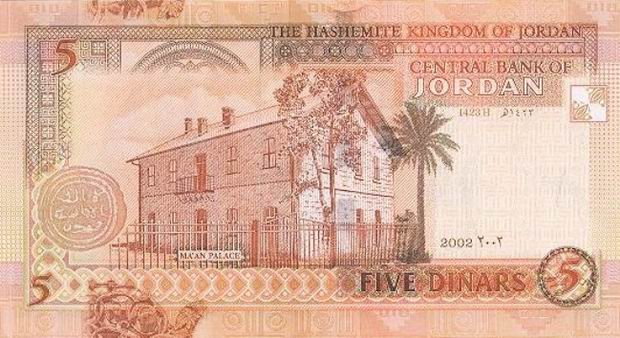 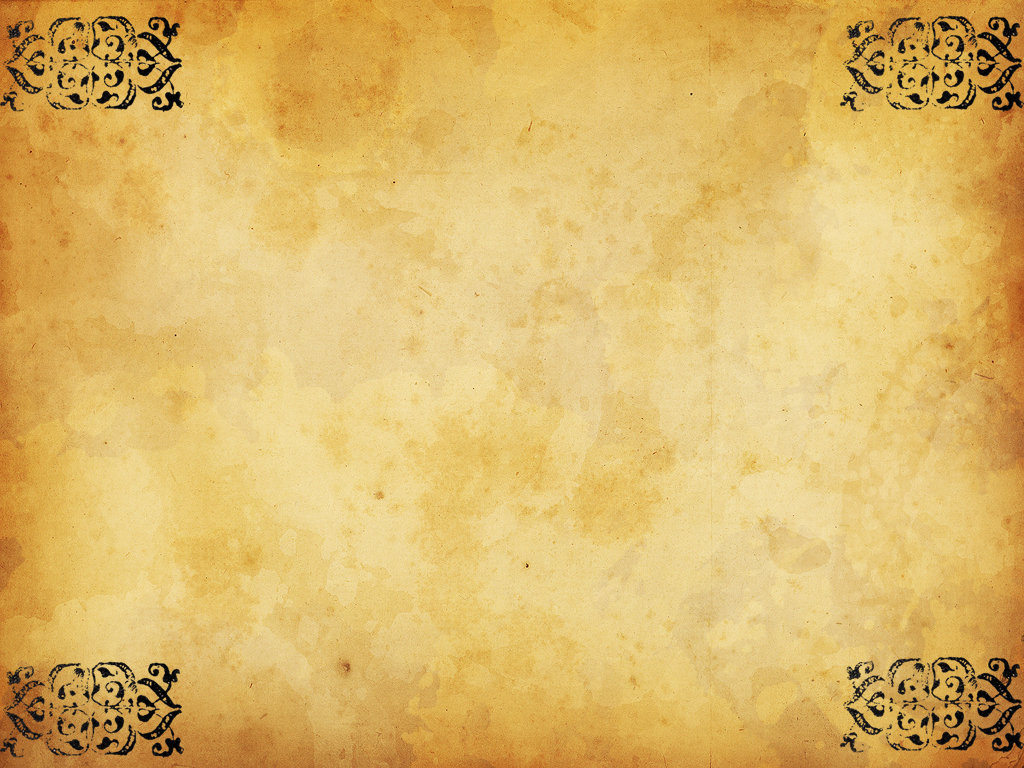 Иорданские динары
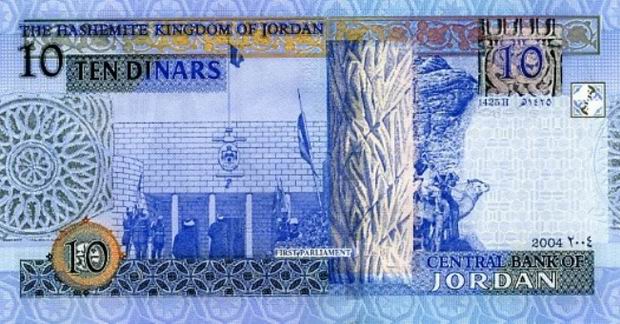 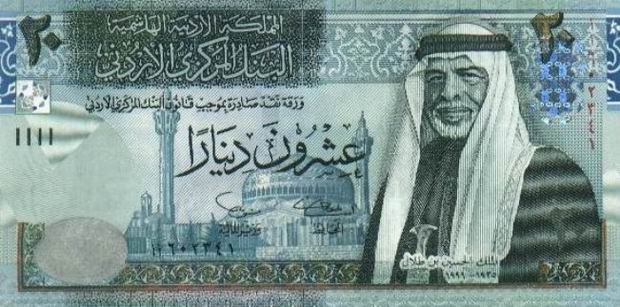 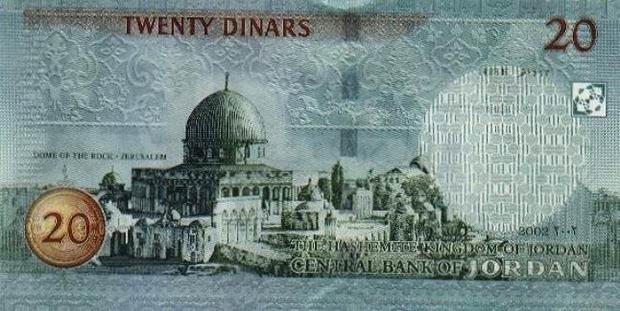 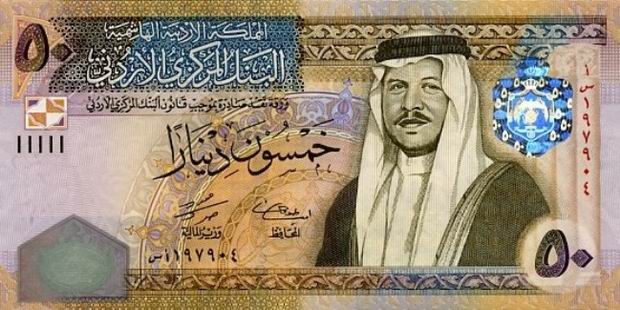 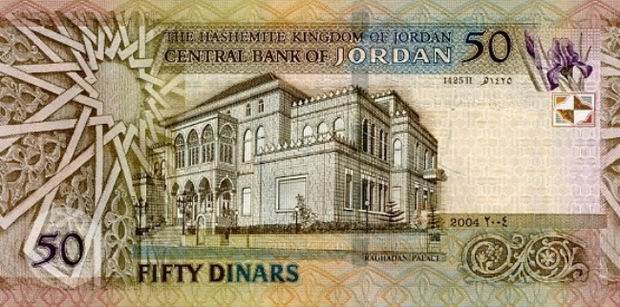 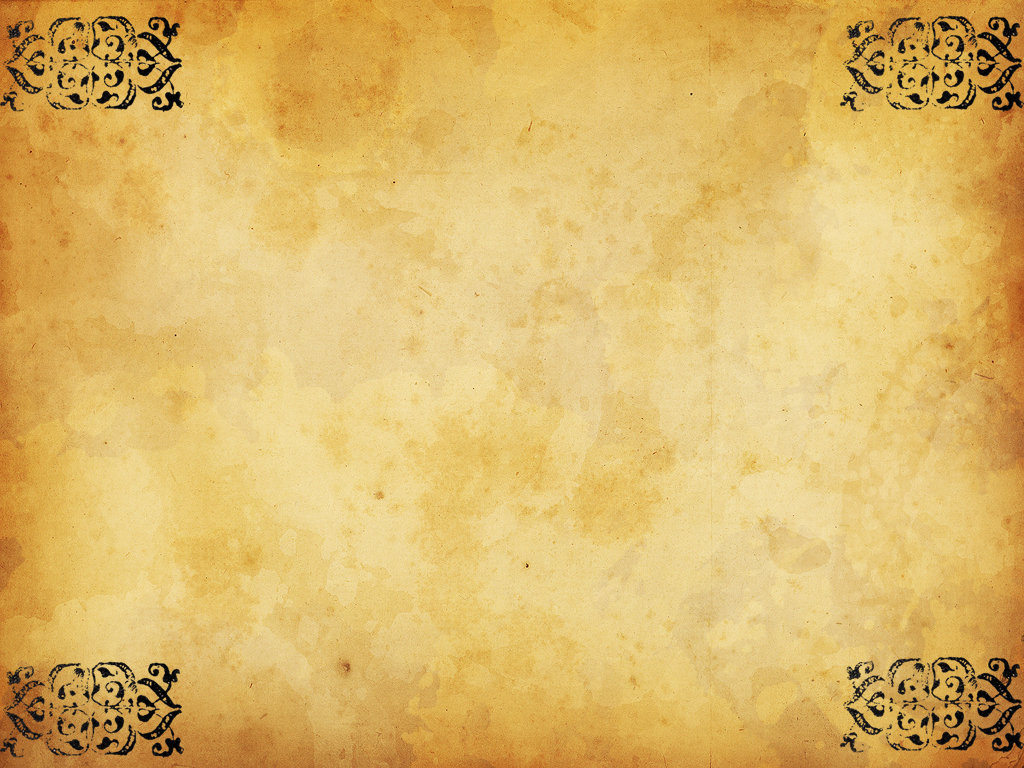 Бразилия
Веселье, песни, танцы –
Ну, всем на удивление!
И даже пальмы пляшут
На золотом песке –
Такого, как в Бразилии,
Не встретишь ты нигде!
Бразилия, Бразилия,
Чудесная страна!
Здесь солнца изобилие,
Нам нравится она!
И карнавал в Бразилии –
Ах, просто восхищение!
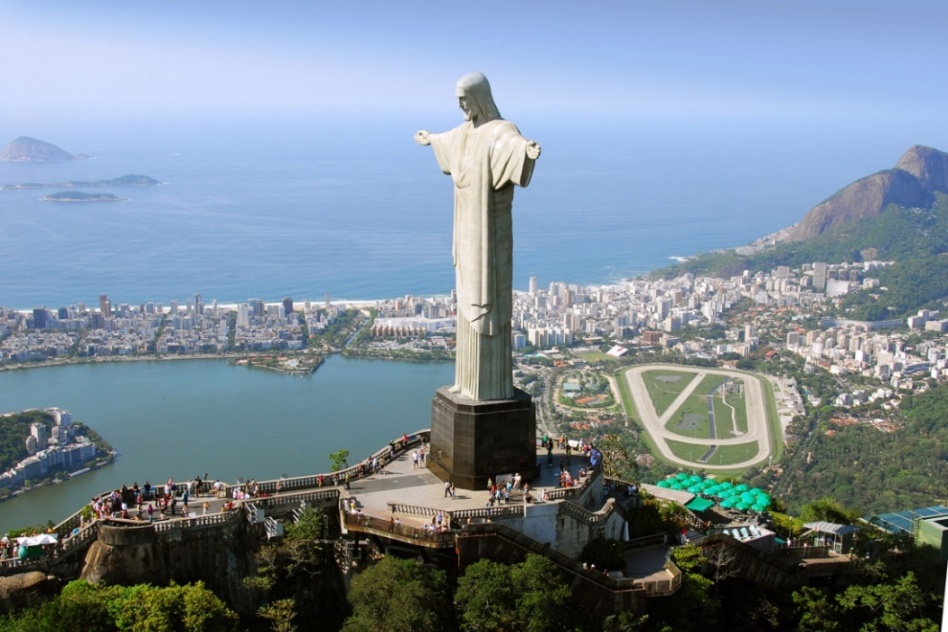 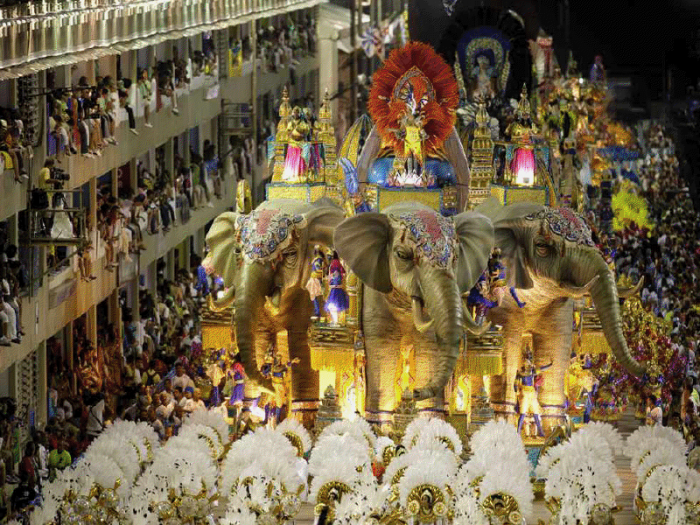 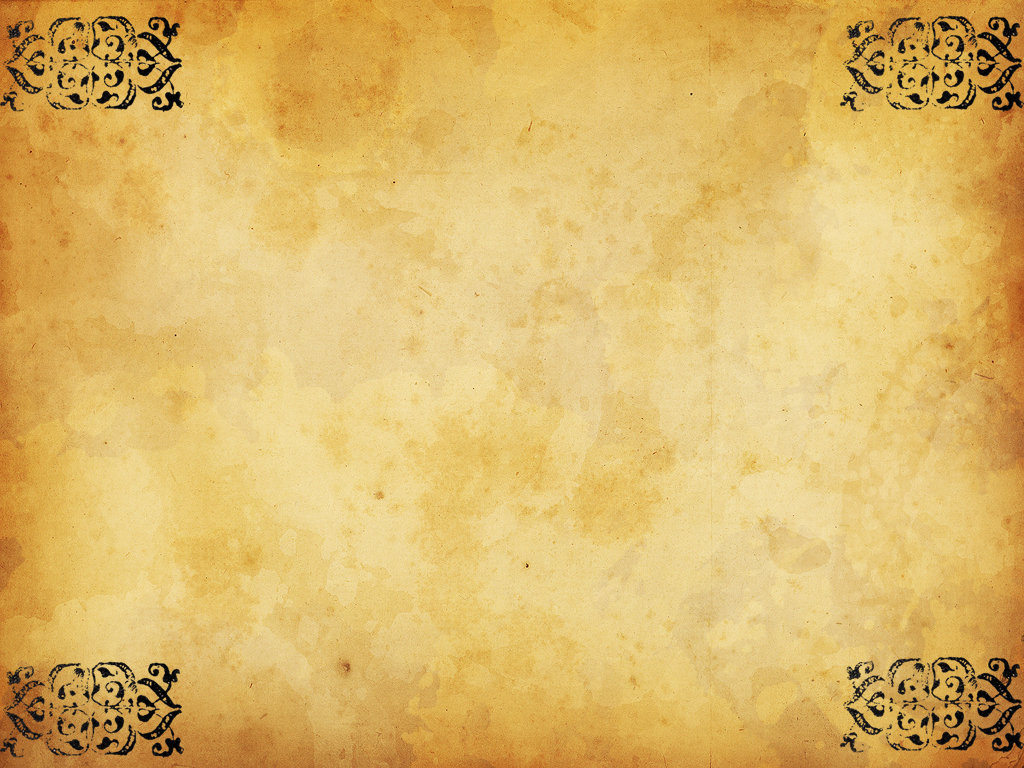 Бразильский реал
Реал - денежная единица Бразилии. Делится на 100 сентаво.
Название денежной единицы Бразилии легко запомнить. «РЕАЛ» - название известного мадридского футбольного клуба.
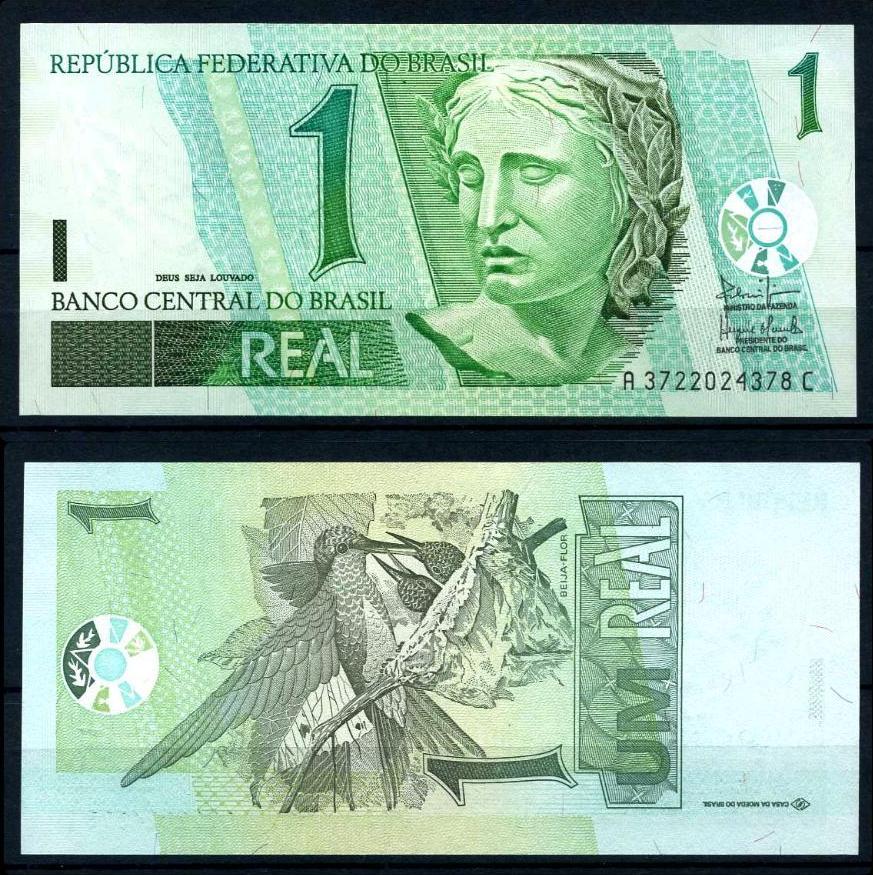 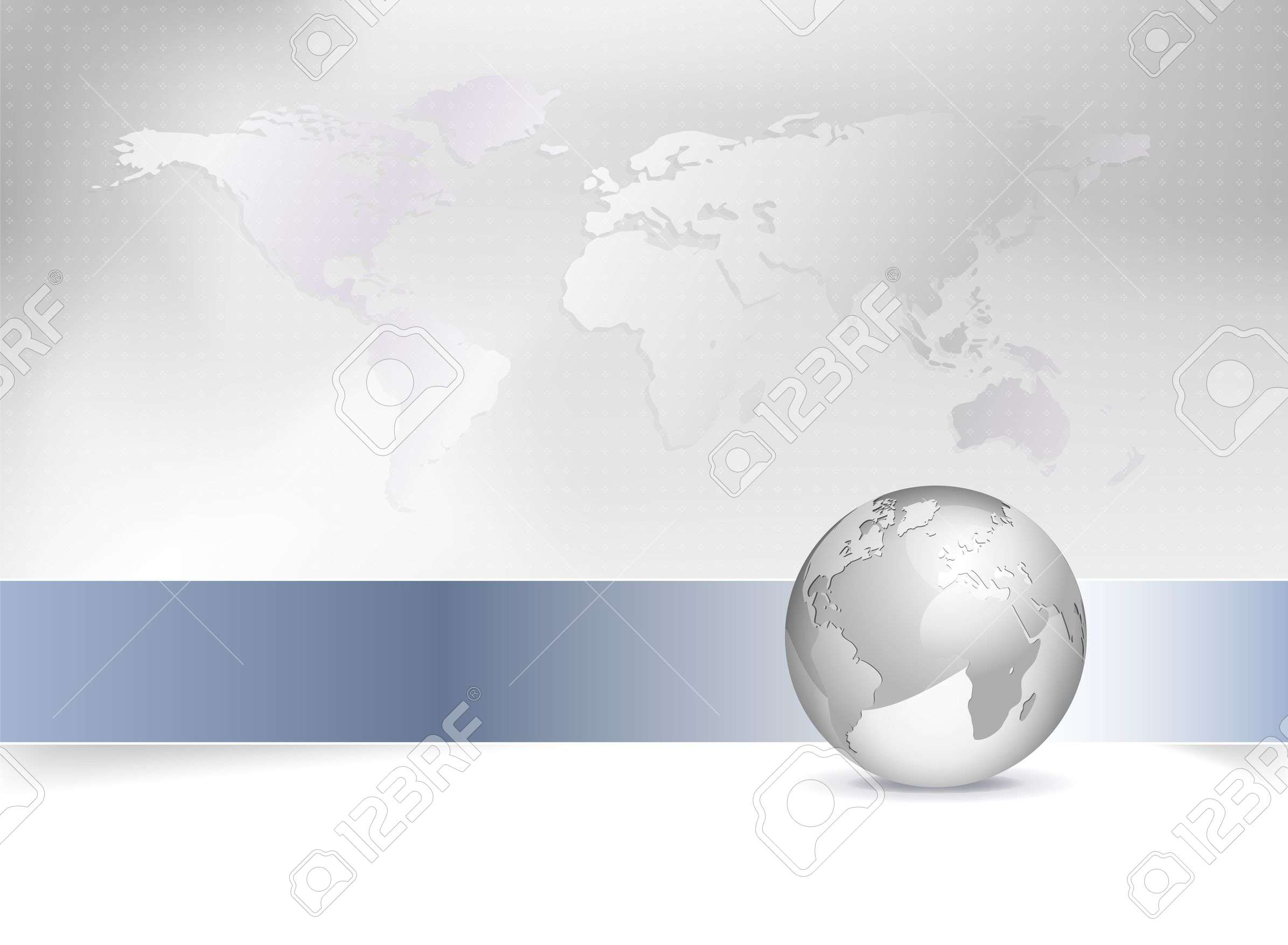 ЗАДАНИЕ
Реши задачу
Туристическая группа из 8 человек решила посетить статую Христа-Искупителя в Рио-де-Жанейро. Хватит ли им 420 реалов, если известно, что  52 реала- это билет на маршрутку туда и обратно и в билет входит посещение статуи?
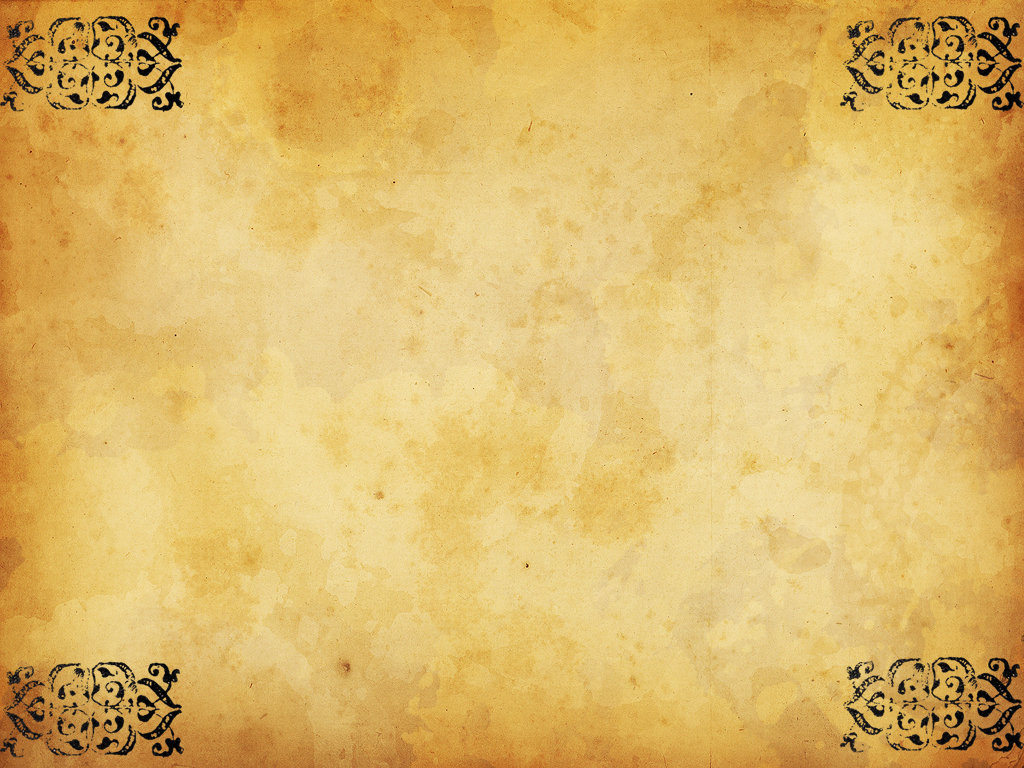 Индия. Тадж-Махал
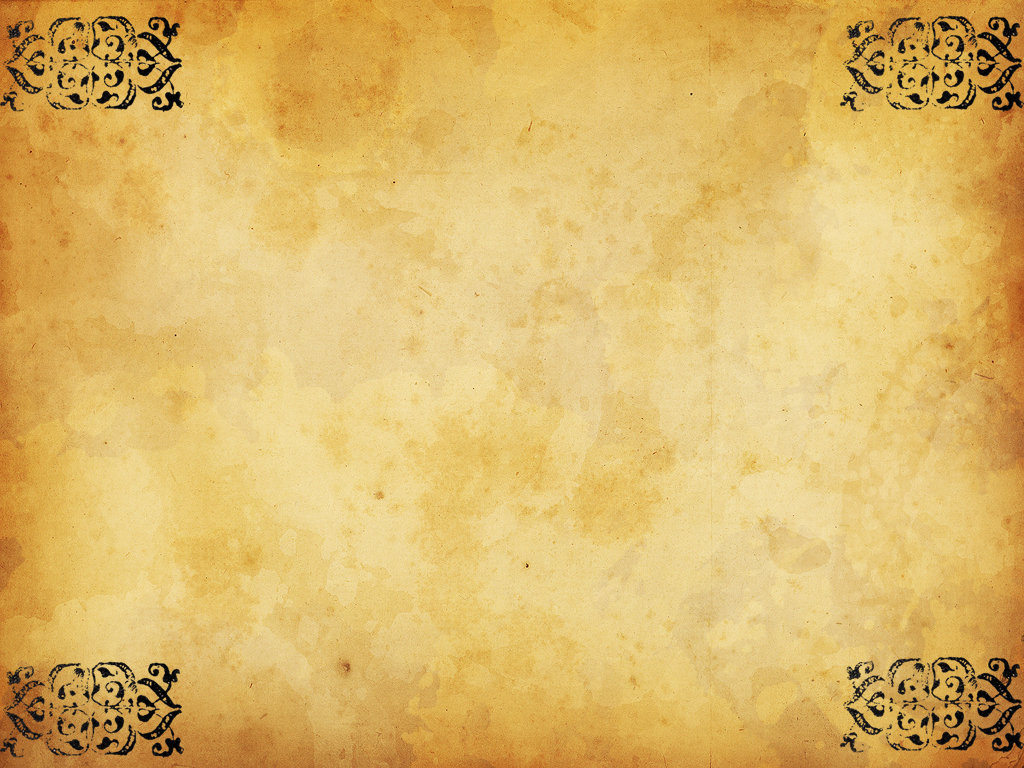 Рупия. Пайсы
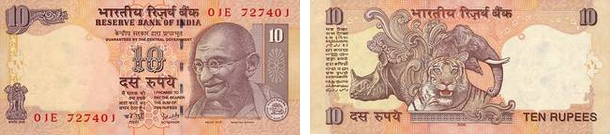 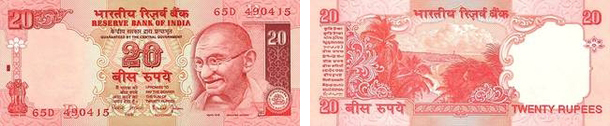 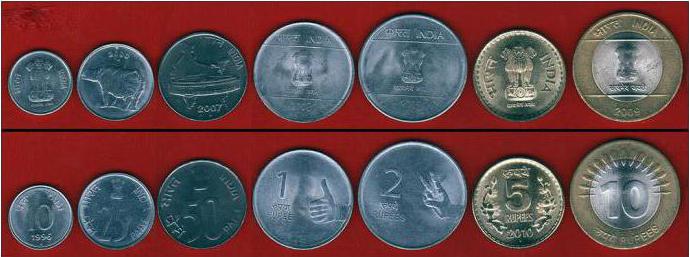 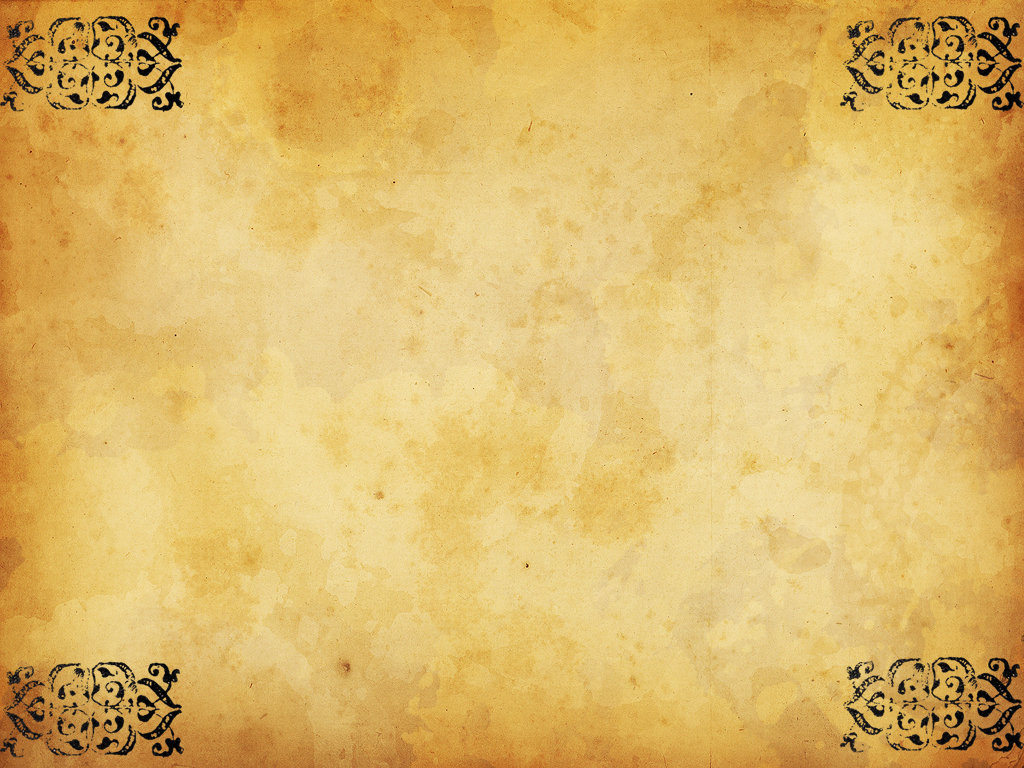 Рупия
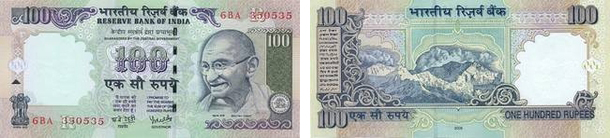 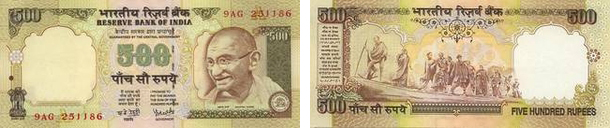 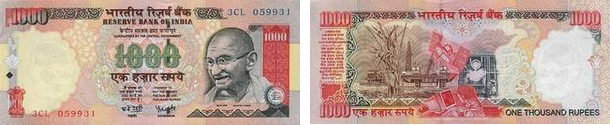 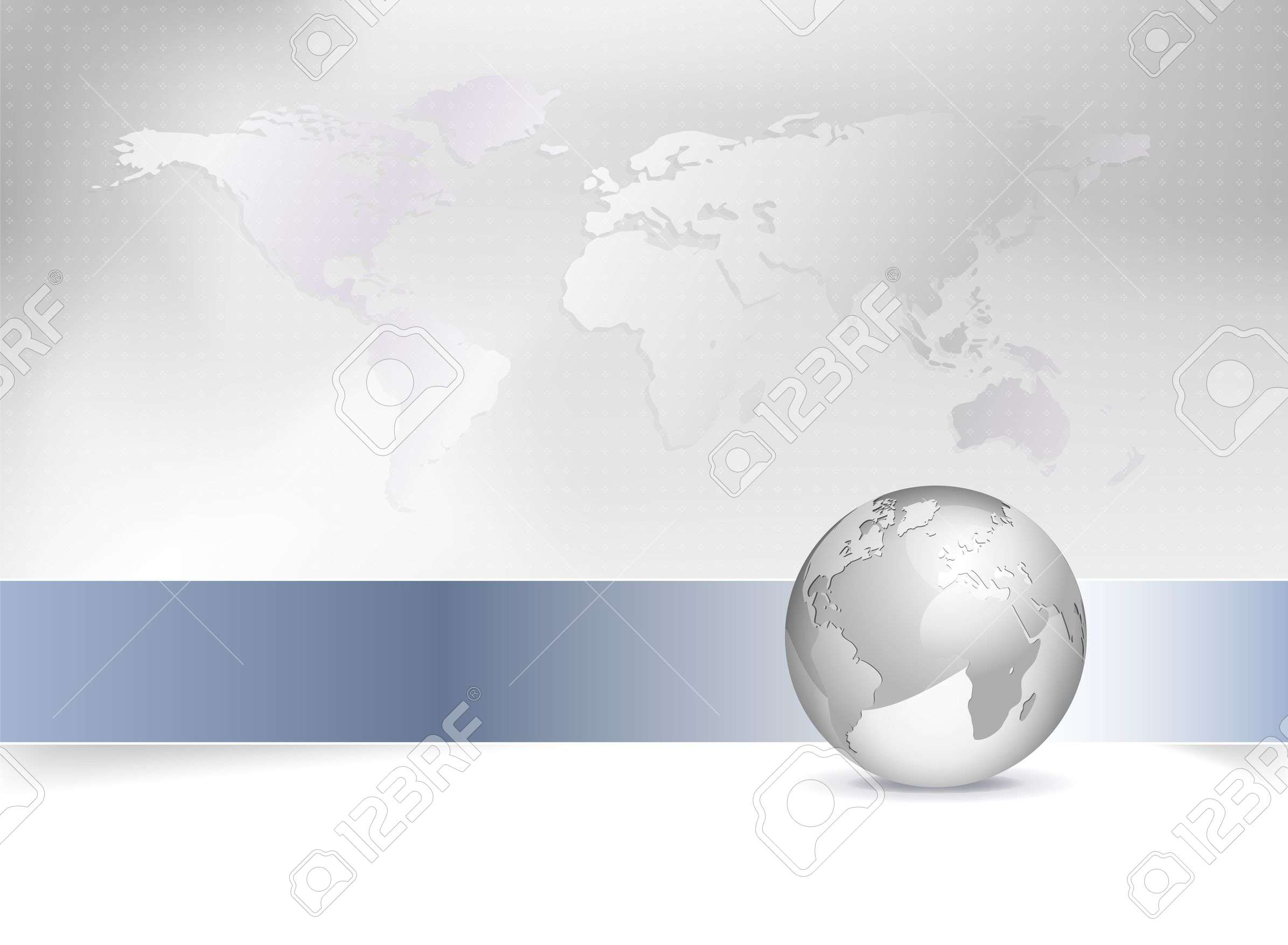 ЗАДАНИЕ
Подумай-ка!
Ира и Петя на каникулах путешествовали с семьей. Петя был в Иордании, а Ира – в Индии. Ира привезла с собой 120 рупий, а Петя – 60 иорданских динаров. У кого из них денег больше, если известно, что 1 динар равен 2 рупиям?
Ответ: у них денег поровну.
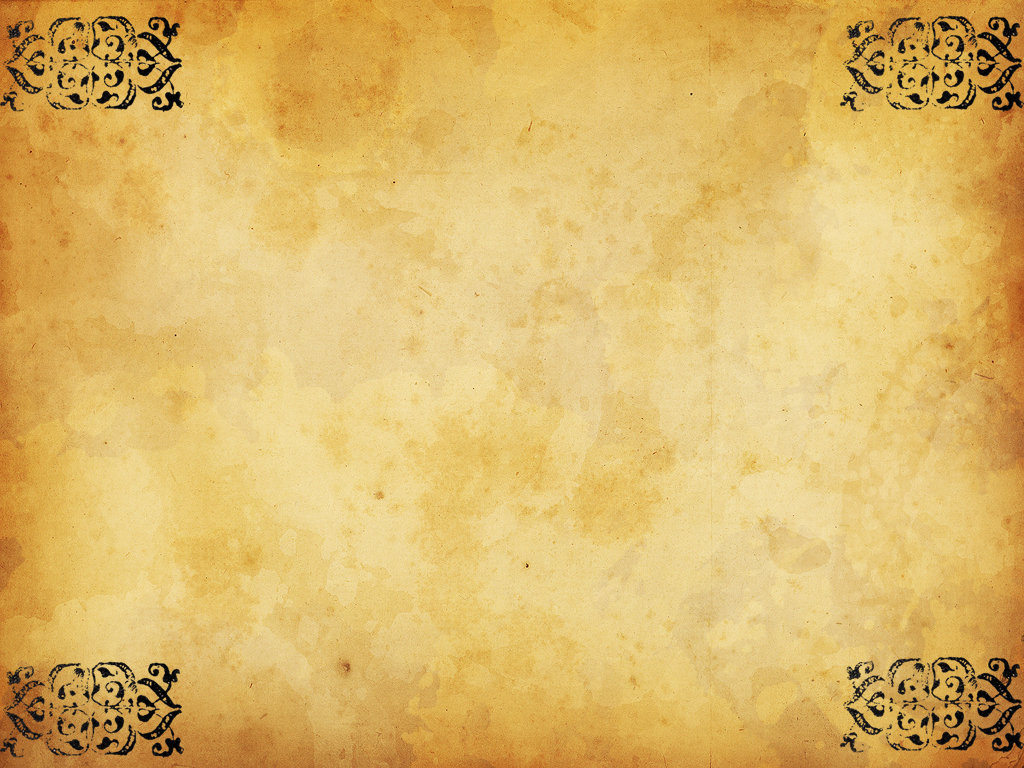 Италия
Одной из достопримечательности Италии является Колизей в Риме, который  построили в 80 году нашей эры при римском императоре Тите из рода Флавиев. Сама постройка носила название амфитеатр Флавиев.
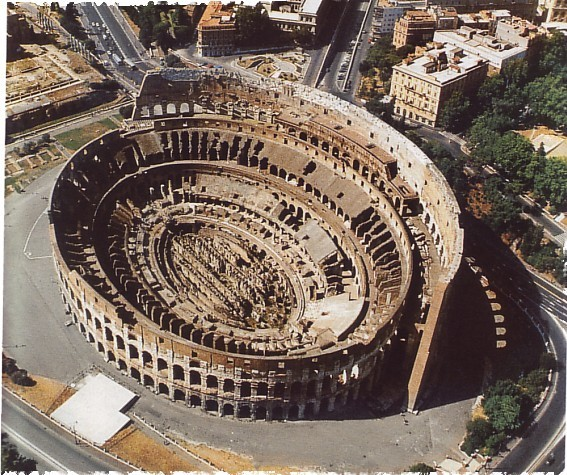 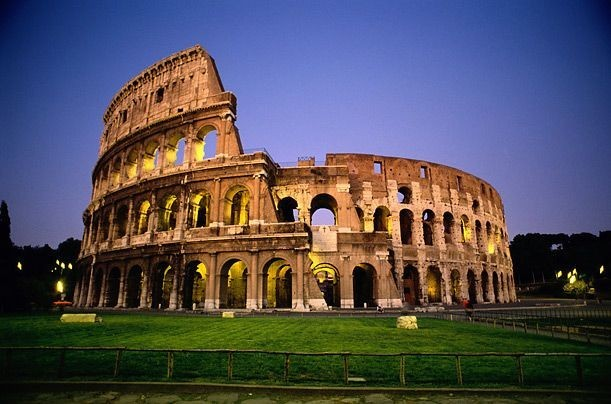 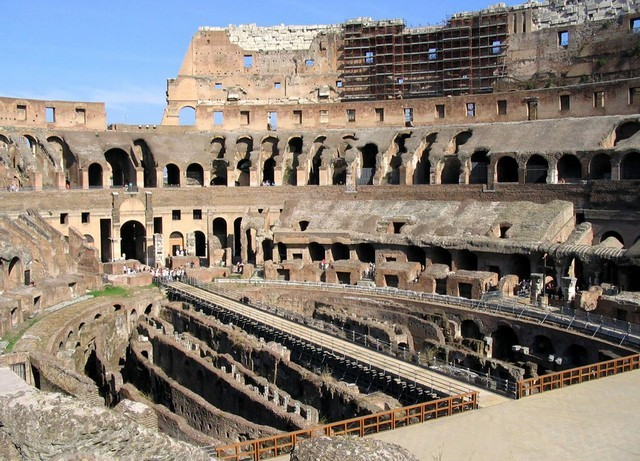 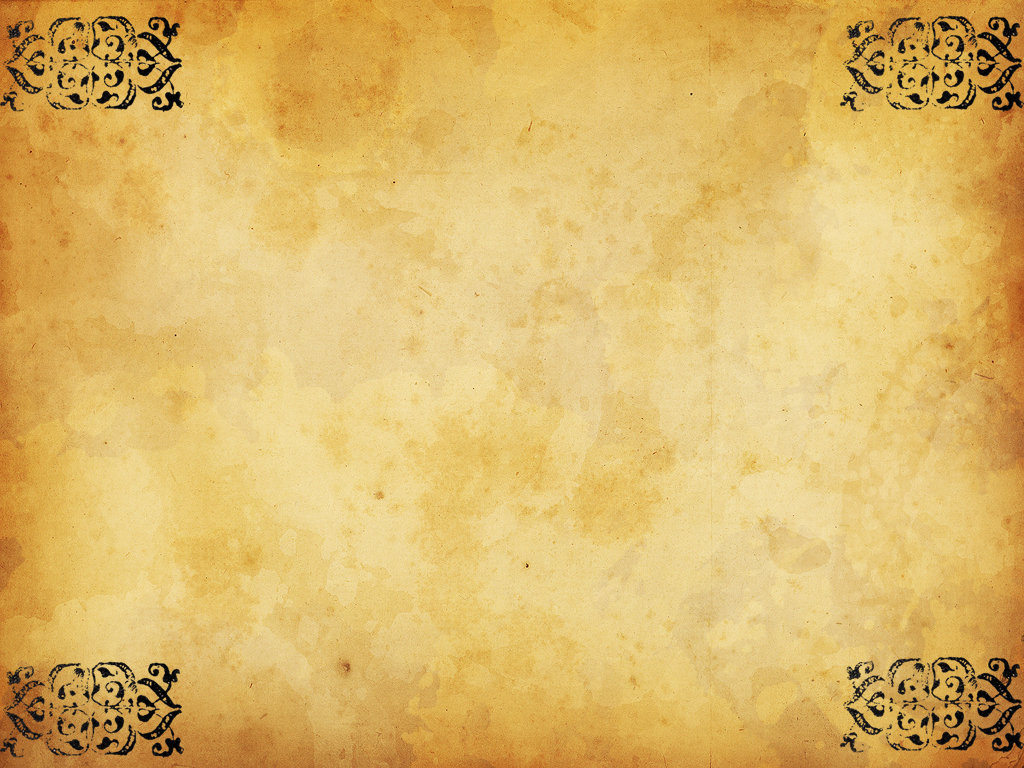 Италия
Местом для строительства был выбран Золотой дом Нерона, точнее его искусственное озеро, находящийся в городе Риме. Возведение постройки заняло всего 8 лет.
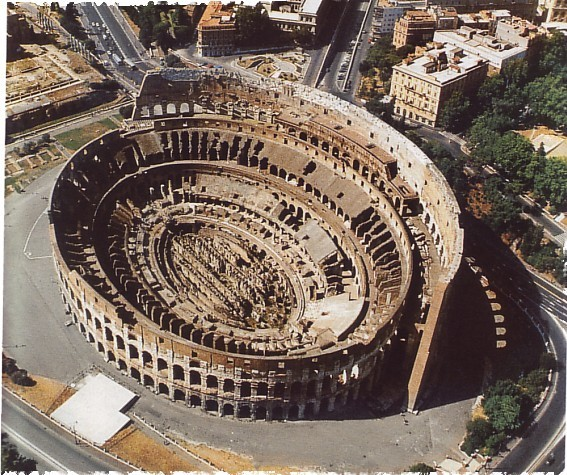 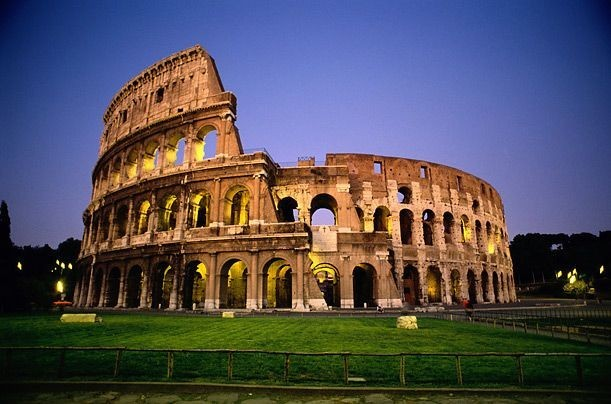 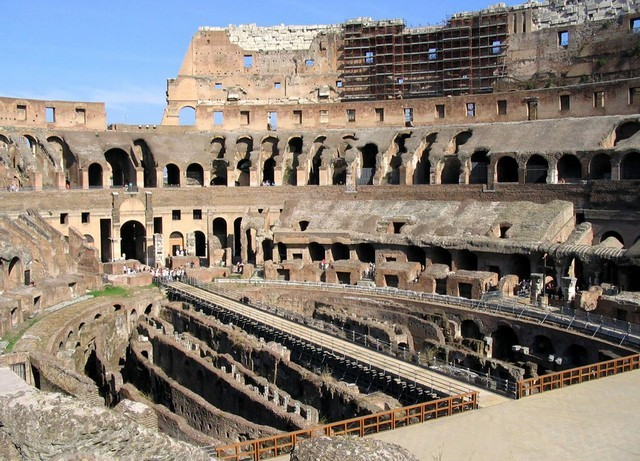 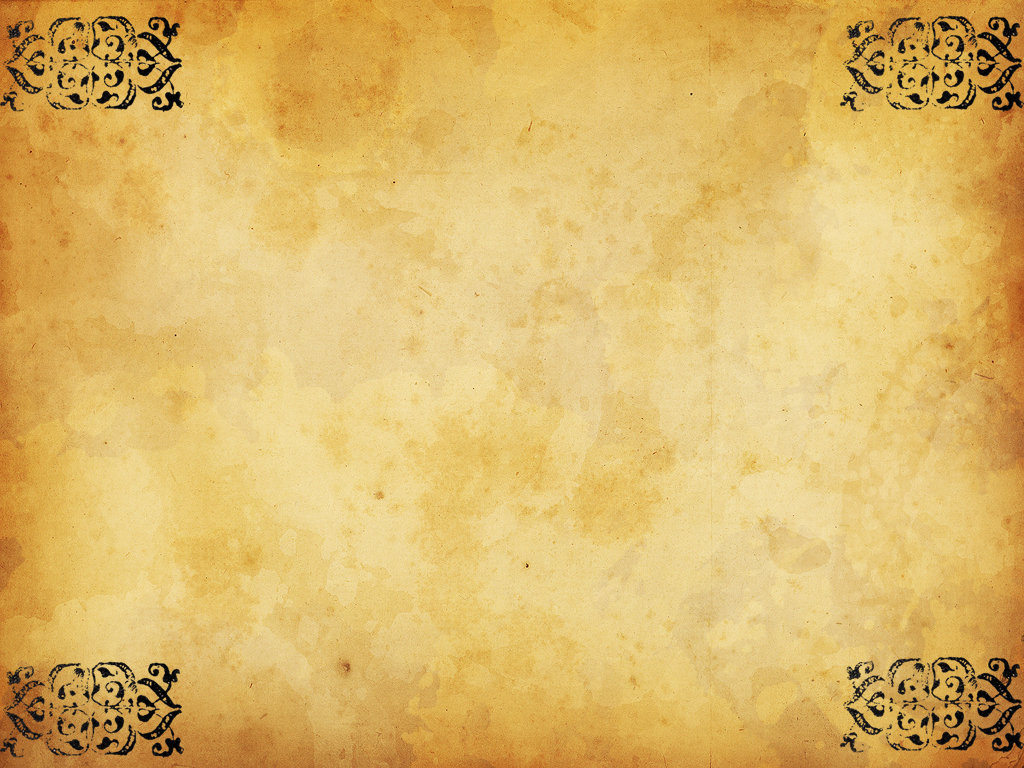 Итальянская лираЕвро
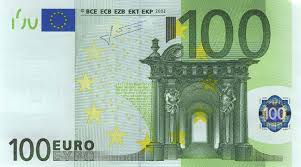 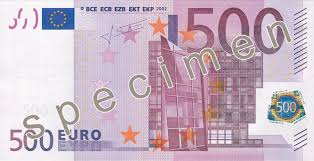 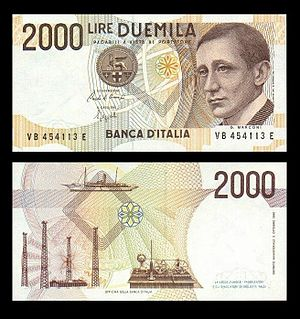 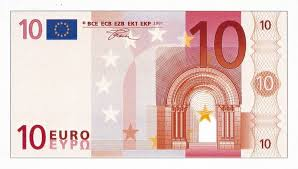 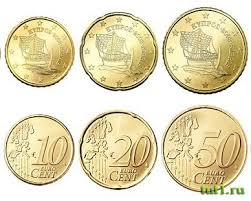 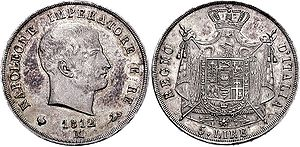 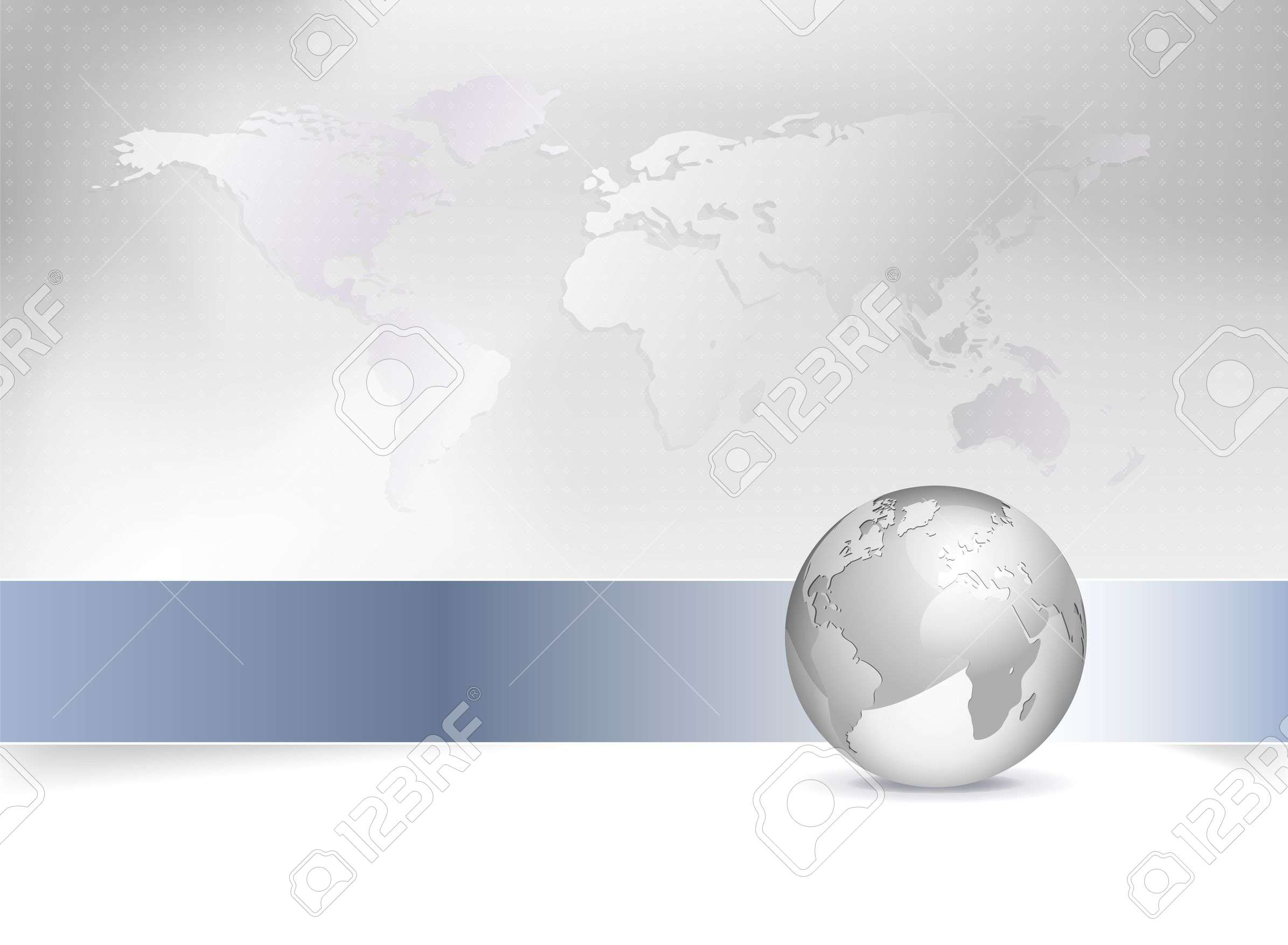 ЗАДАНИЕ
СОЕДИНИ СТРАНУ И НАЦИОНАЛЬНУЮ ВАЛЮТУ
Китай                                     Евро
Италия                                   Песо
Бразилия                               Динар                                            
Иордания                               Рупия
Перу                                        Соль 
Индия                                     Юань
Мексика                                 Реал 
                       Пайсы
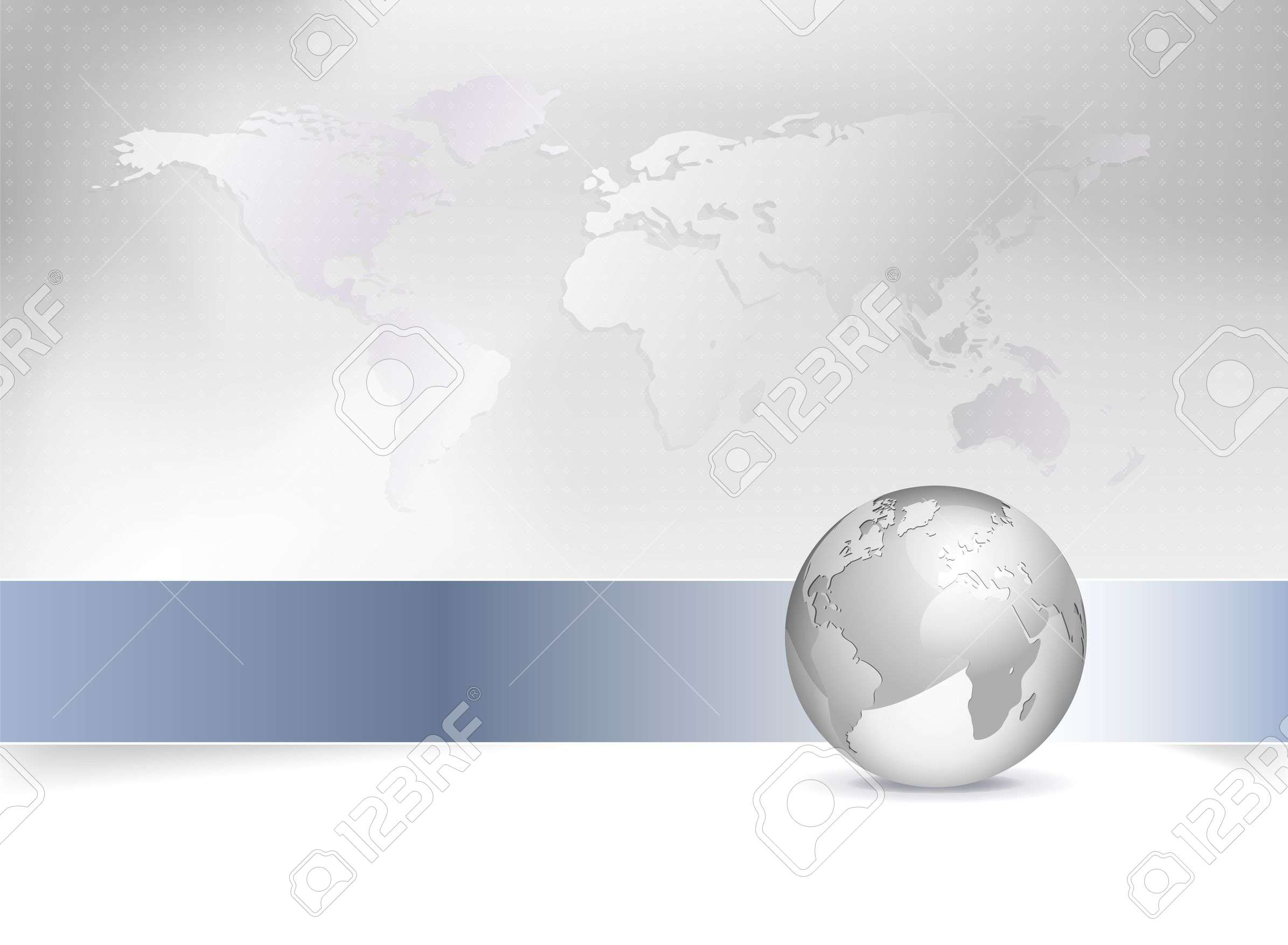 ТВОРЧЕСКОЕ ЗАДАНИЕ
Создай свою монету
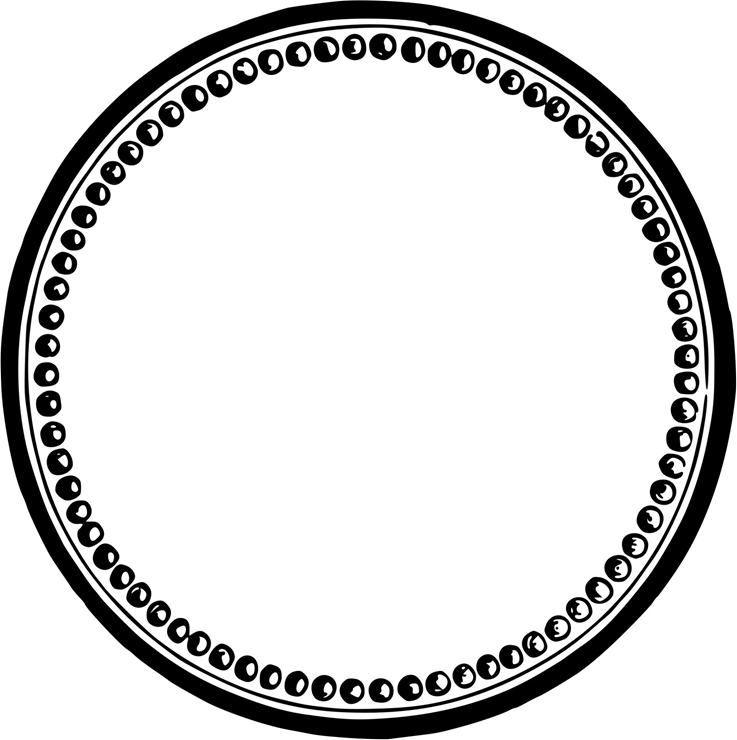 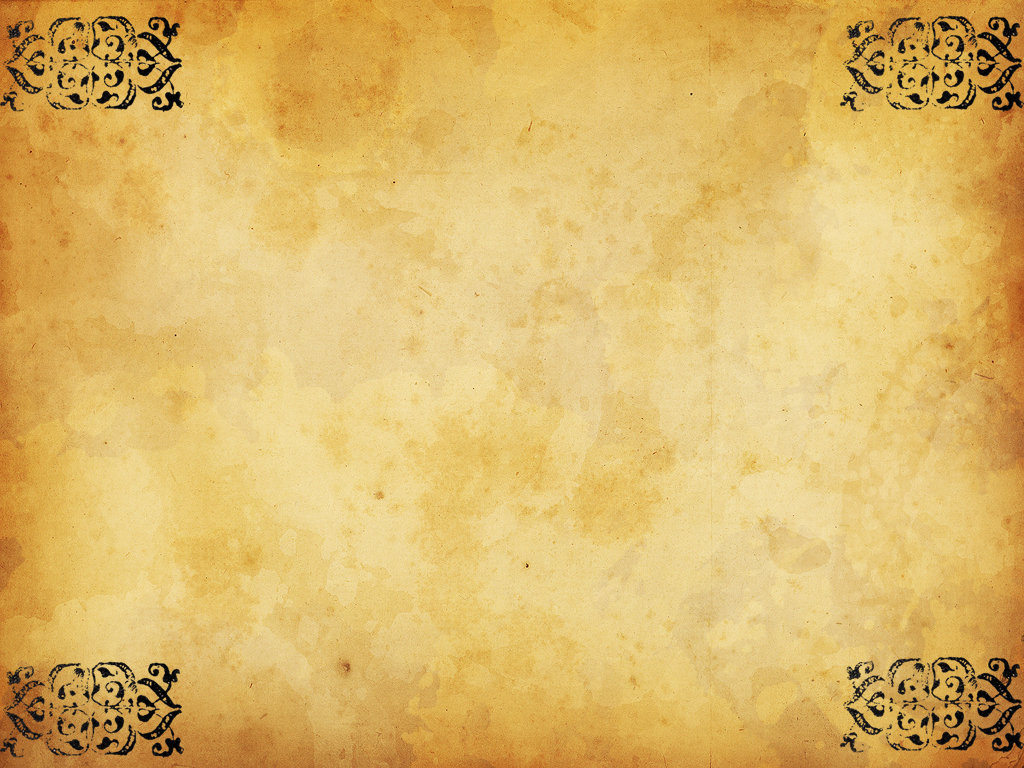 Спасибо за внимание!
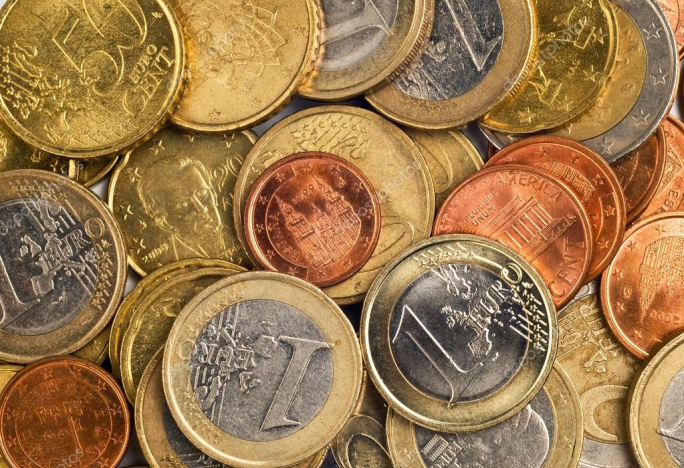 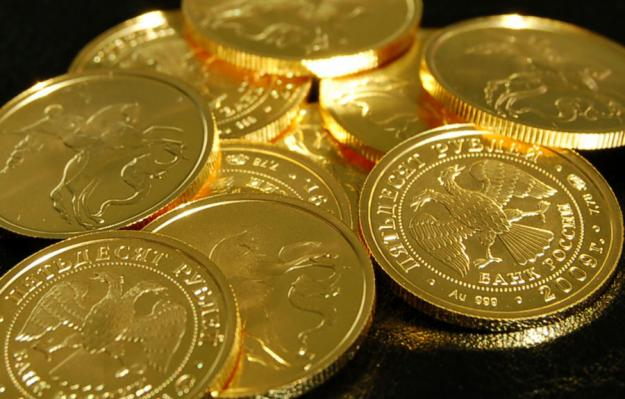